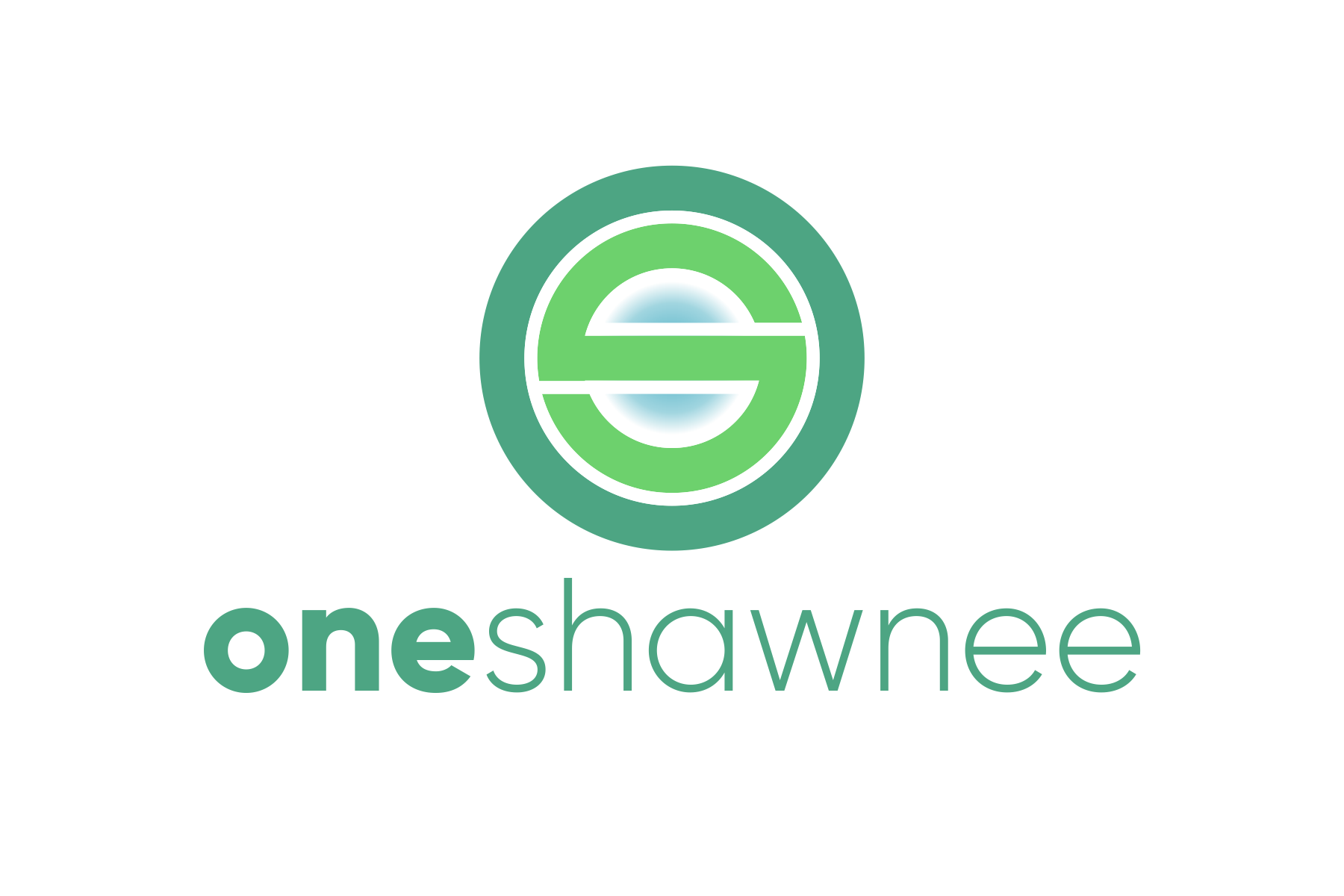 Regional Summit
One Shawnee Region
One ShawneeBoard of Directors
Mission Statement
One Shawnee will generate planned action that culturally and economically rebuilds the Ohio River and Shawnee National Forest regions of southernmost Illinois on a shared vision of the future using a focused alliance of community groups, leaders, resource partners, and stakeholders.

“Build Stronger Communities”
Why a Regional Summit?
Community Capacity Building

Increase the ability of community members to work together effectively to solve problems, set goals, and get things done.
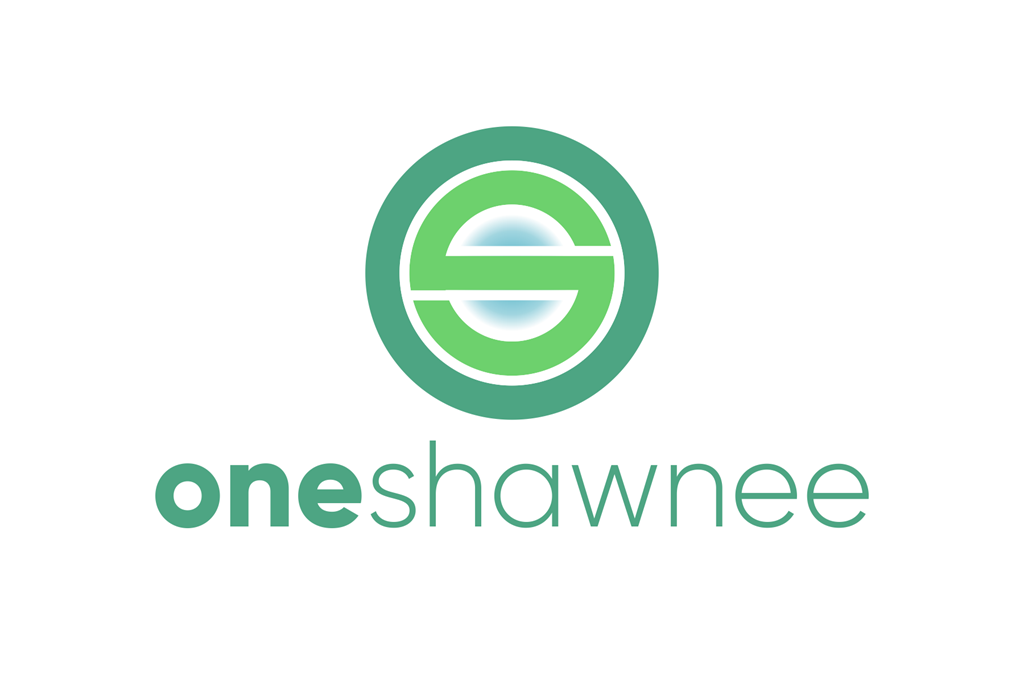 Website: 
oneshawnee.com

Facebook: 
facebook.com/oneshawnee

Email:
OneShawneeRegion@gmail.com
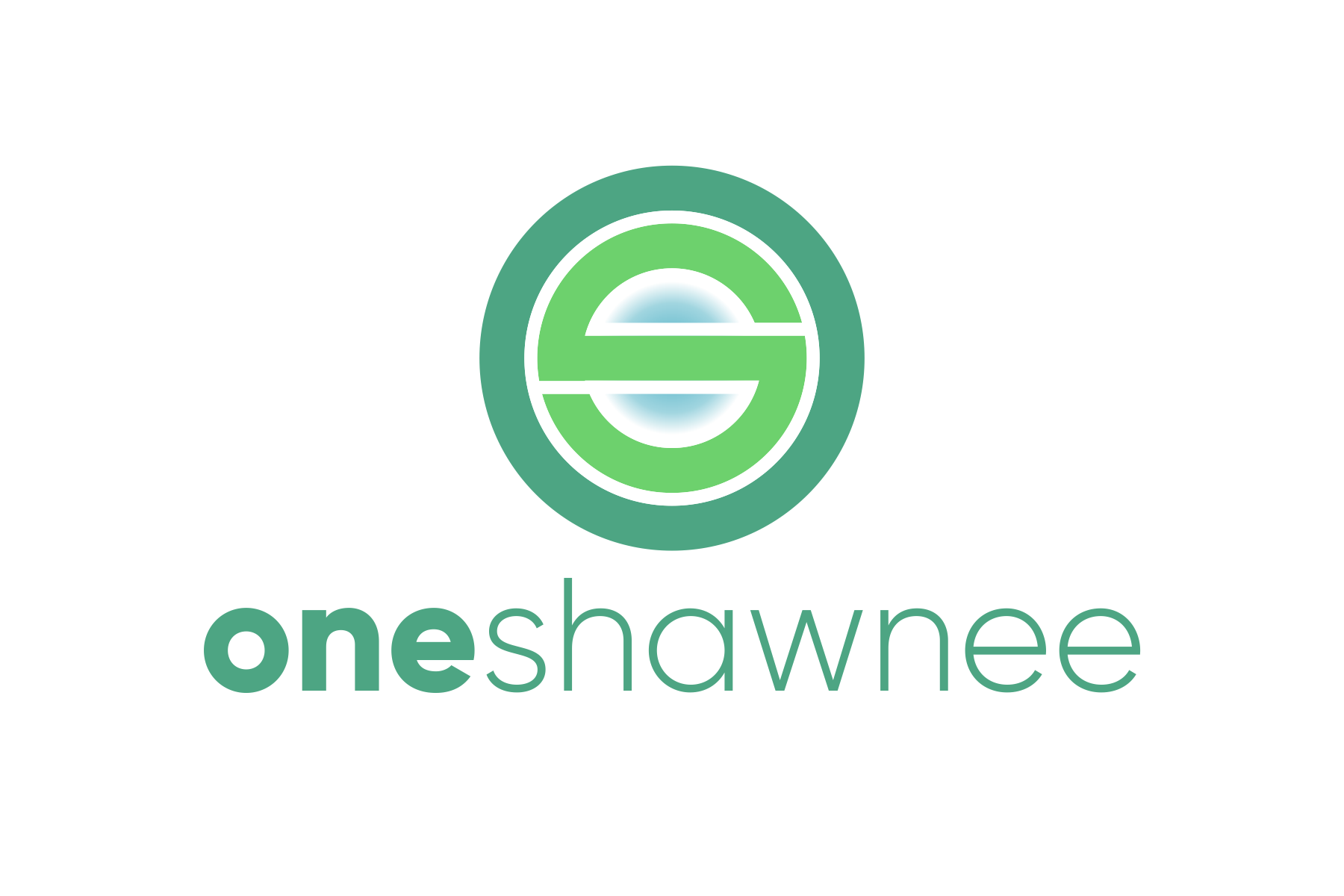 Regional Summit
Data for Decision MakersOne Shawnee Regional SummitZach KennedyExtension Specialist, Community and Economic DevelopmentState Lead, Illinois State Census Data Center University of Illinois Extension10/11/2024
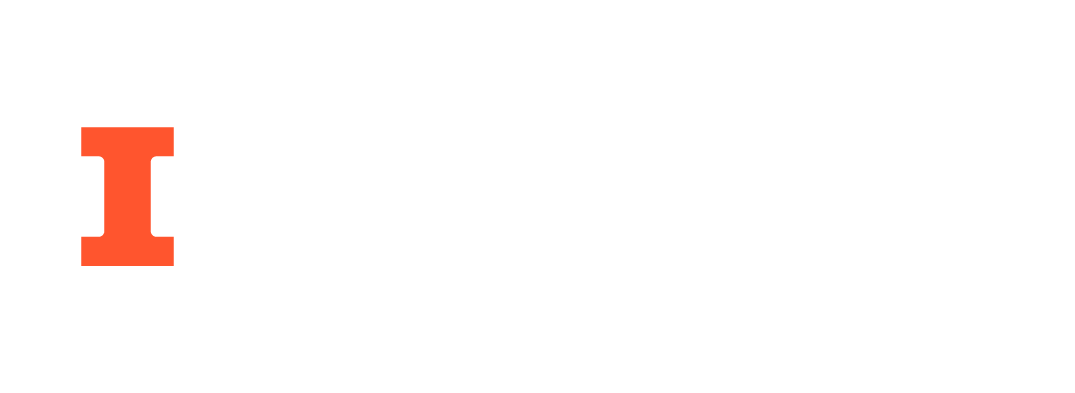 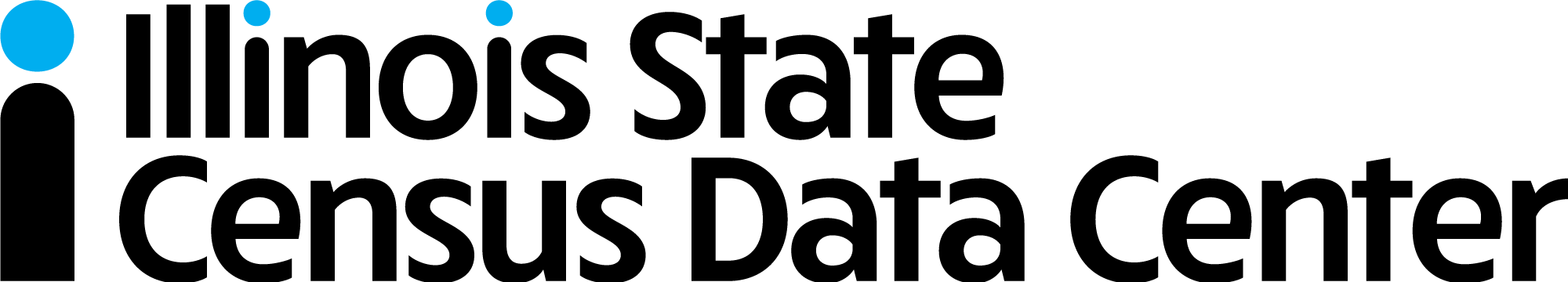 State Population Change
Source: U.S. Census Bureau, 2010 & 2020 Decennial Census
Illinois Population Change 2010-2020:  -18,124 Rank: 49th   2020 Population: 12,812,508
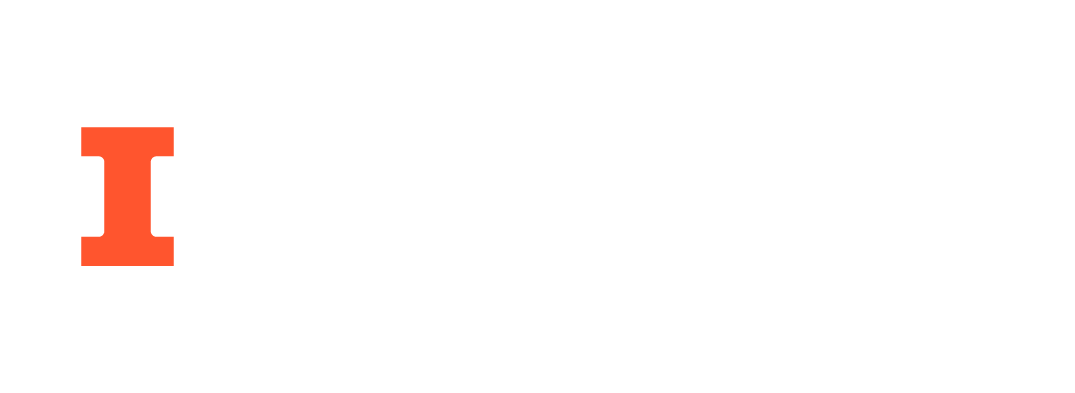 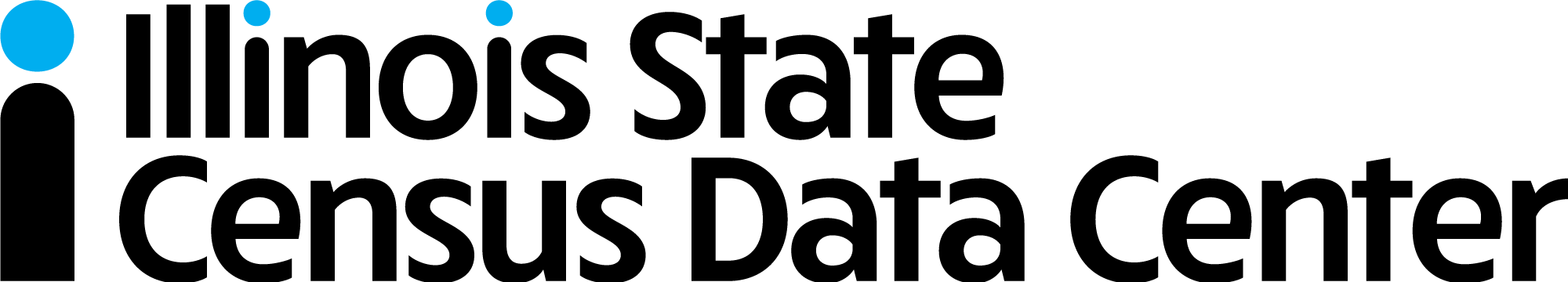 State Population Change
Source: U.S. Census Bureau, 2010 & 2020 Decennial Census
Illinois Percent Population Change 2010-2020:  -0.1%
Rank: 48th
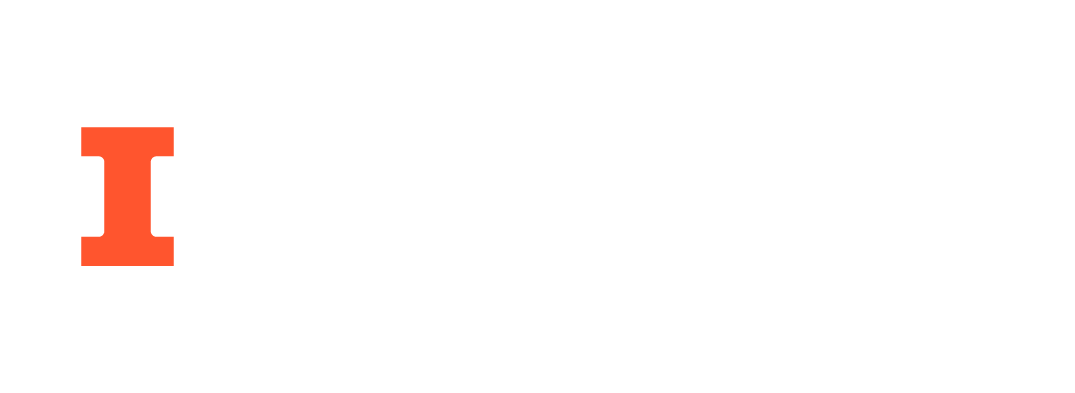 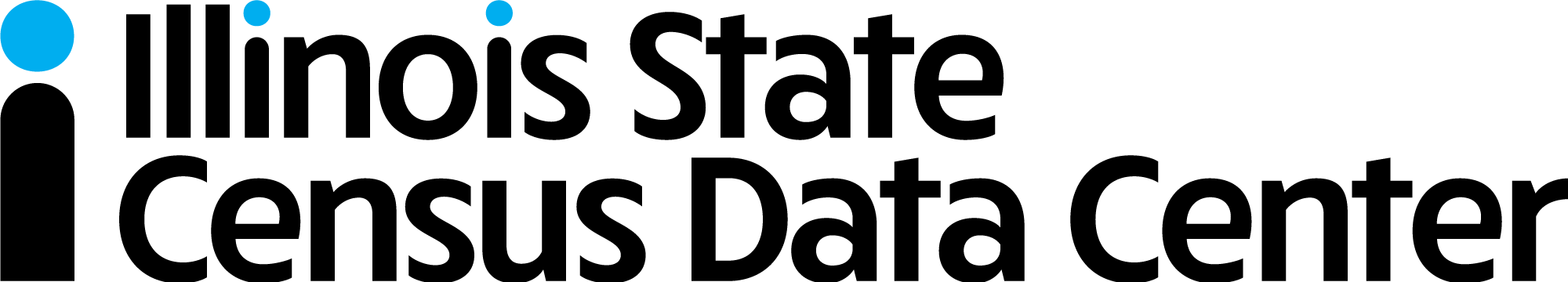 State Population Change
What has happened since the 2020 Census?
Source: U.S. Census Bureau, 2020 Decennial Census & 2023 Population Estimate Series
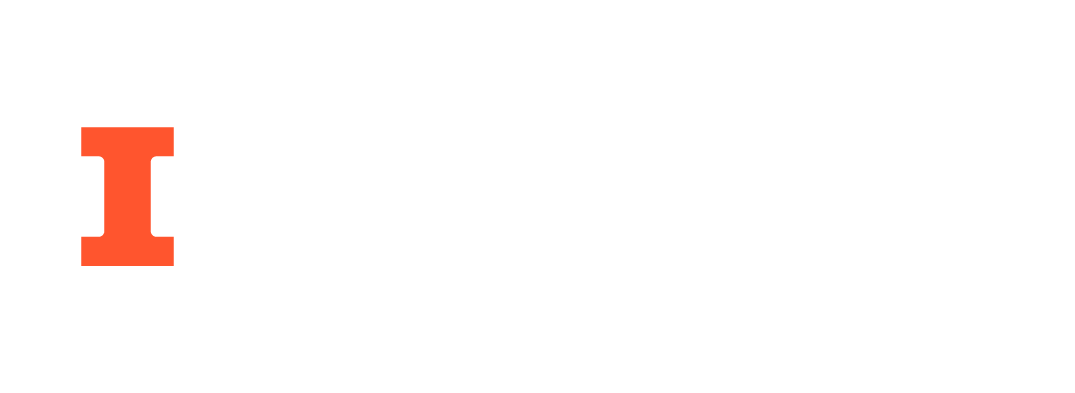 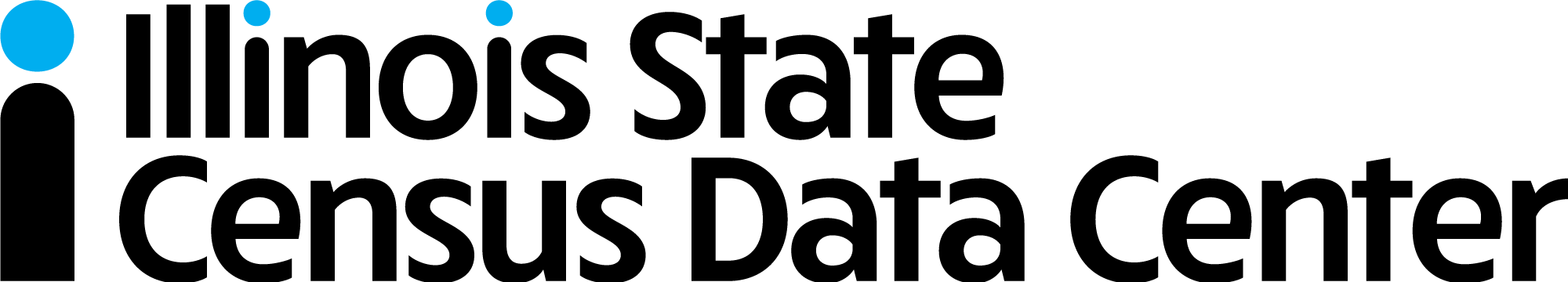 Rural County Population Change
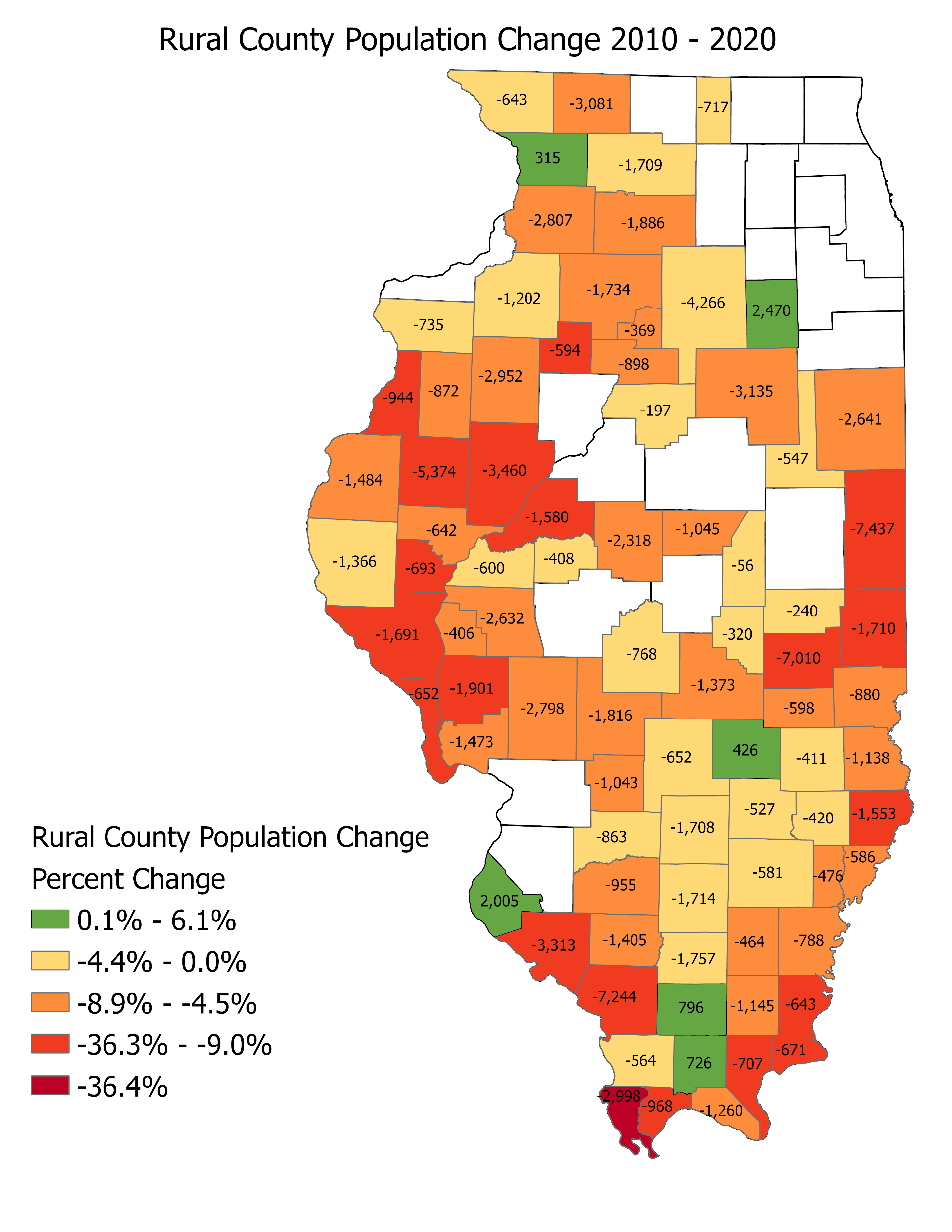 Source: U.S. Census Bureau, 2010 & 2020 Decennial Census
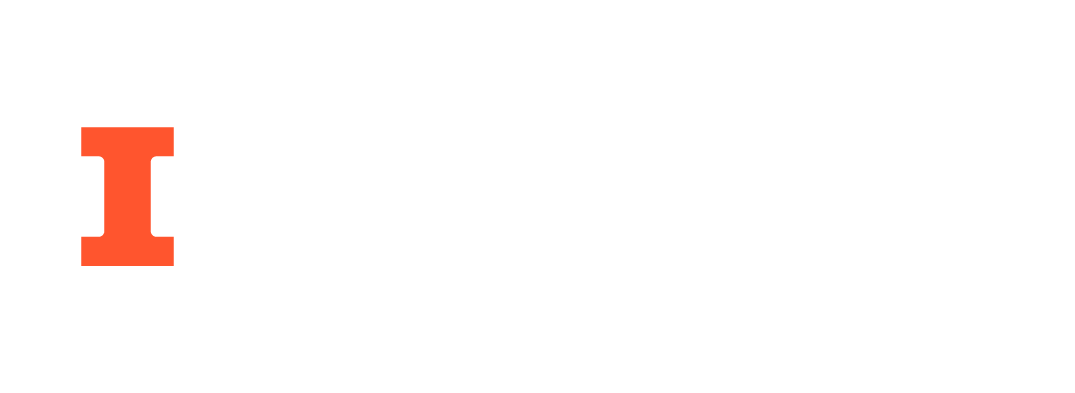 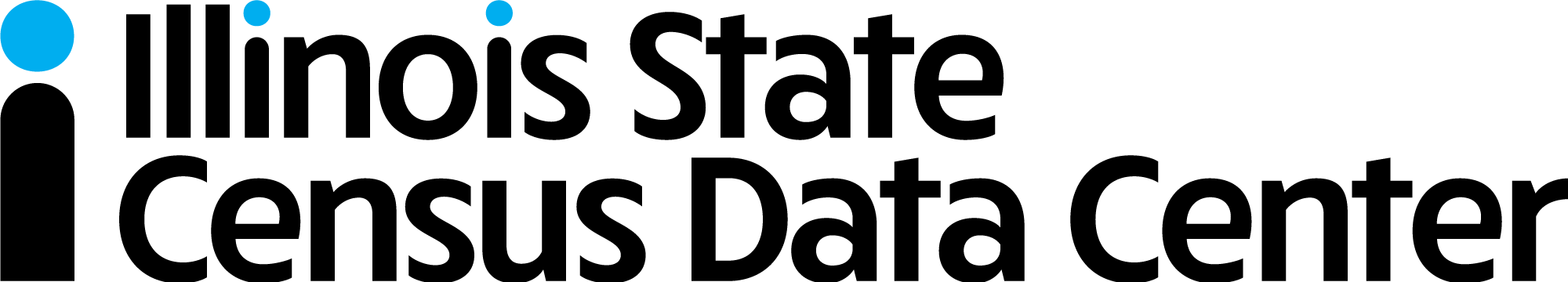 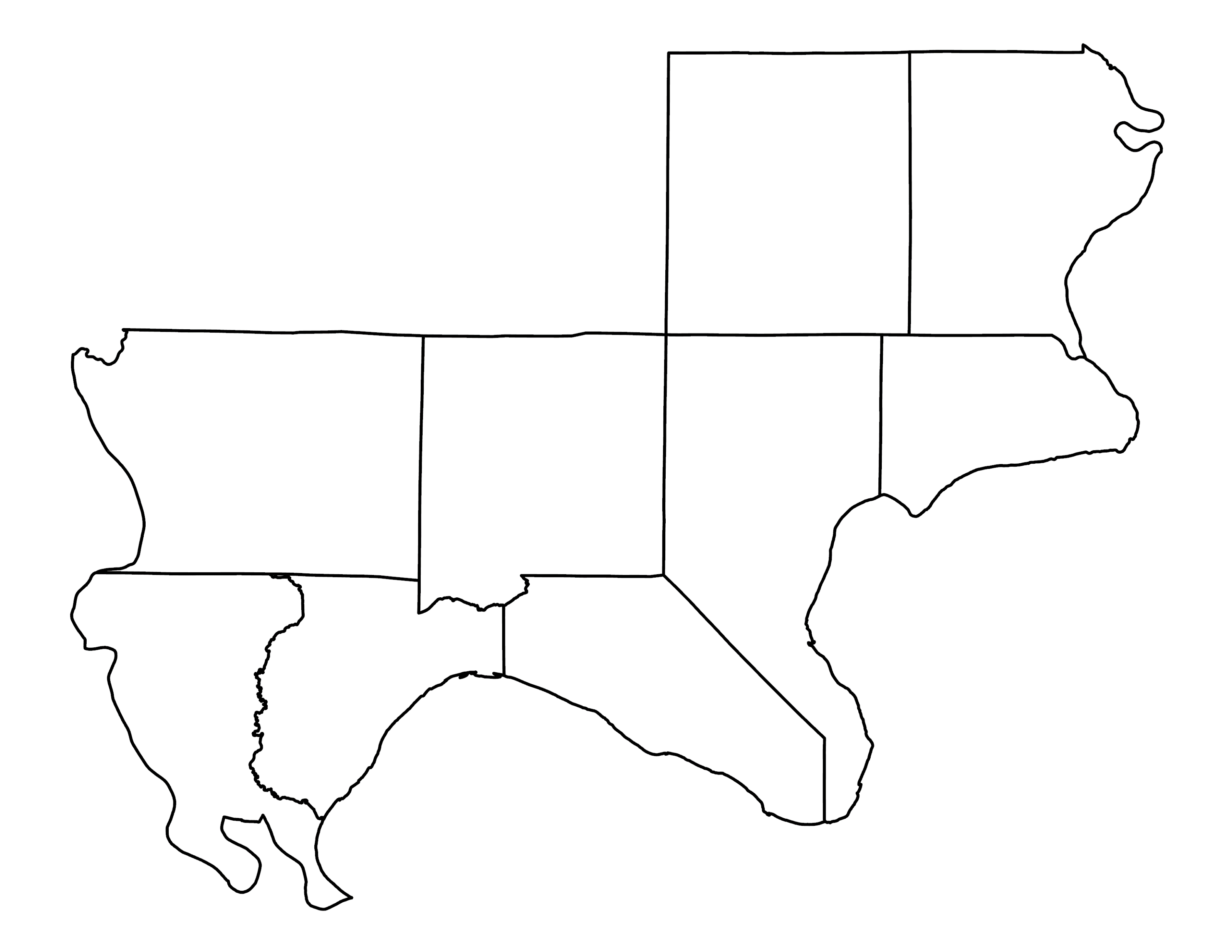 Regional Population - Total Change
Saline Co.
2022 Pop: 3,799
2010 Pop: 4,426
Change: -627
Pct. Chg.: -14.2%
Gallatin Co.
2022 Pop: 4,967
2010 Pop: 5,773
Change: -806
Pct. Chg.: -14.0%
One Shawnee Region
2022 Pop: 91,101
2010 Pop: 100,577
Change: -9,476
Pct. Chg.: -9.4%

United States
2022 Pop: 331,097,593
2010 Pop: 303,965,272
Change: 27,132,321
Pct. Chg.: 8.9%
Hardin Co.
2022 Pop: 3,665
2010 Pop: 4,402
Change: -737
Pct. Chg.: -16.7%
Union Co.
2022 Pop: 17,122
2010 Pop: 17,959
Change: -837
Pct. Chg.: -4.7%
Johnson Co.
2022 Pop: 13,313
2010 Pop: 12,710
Change: 603
Pct. Chg.: 4.7%
Pope Co.
2022 Pop: 3,799
2010 Pop: 4,426
Change: -627
Pct. Chg.: -14.2%
Massac Co.
2022 Pop: 14,135
2010 Pop: 15,425
Change: -1,290
Pct. Chg.: -8.4%
Alexander Co.
2022 Pop: 5,261
2010 Pop: 8,449
Change: -3,188
Pct. Chg.: -37.7%
Pulaski Co.
2022 Pop: 5,177
2010 Pop: 6,262
Change: -1,085
Pct. Chg.: 
-17.3%
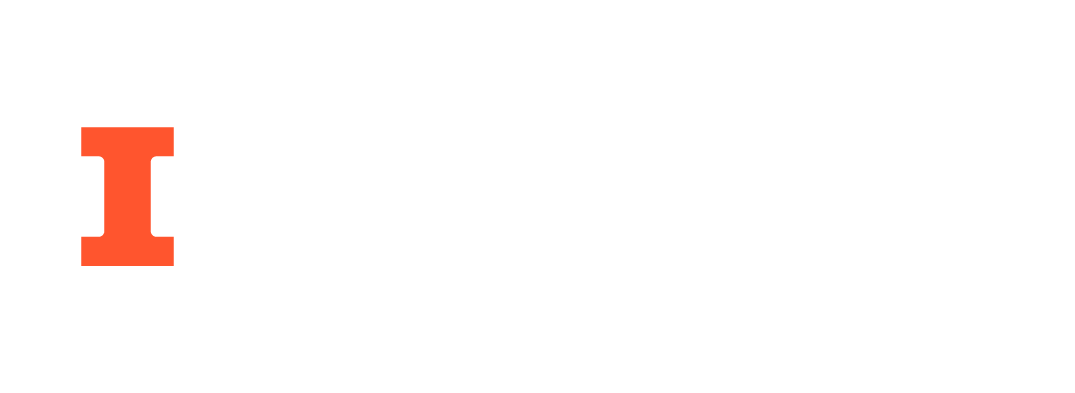 Source: U.S. Census Bureau, 2010 & 2022 American Community Survey 5-yr Estimates
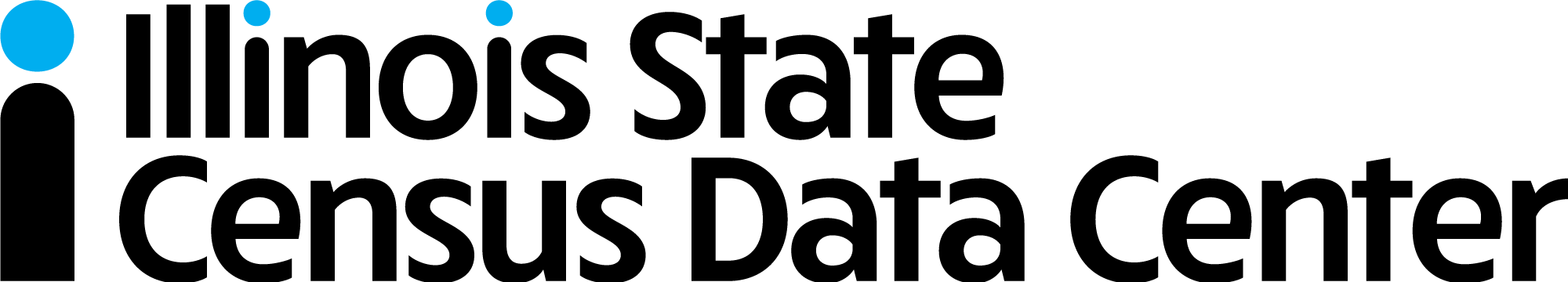 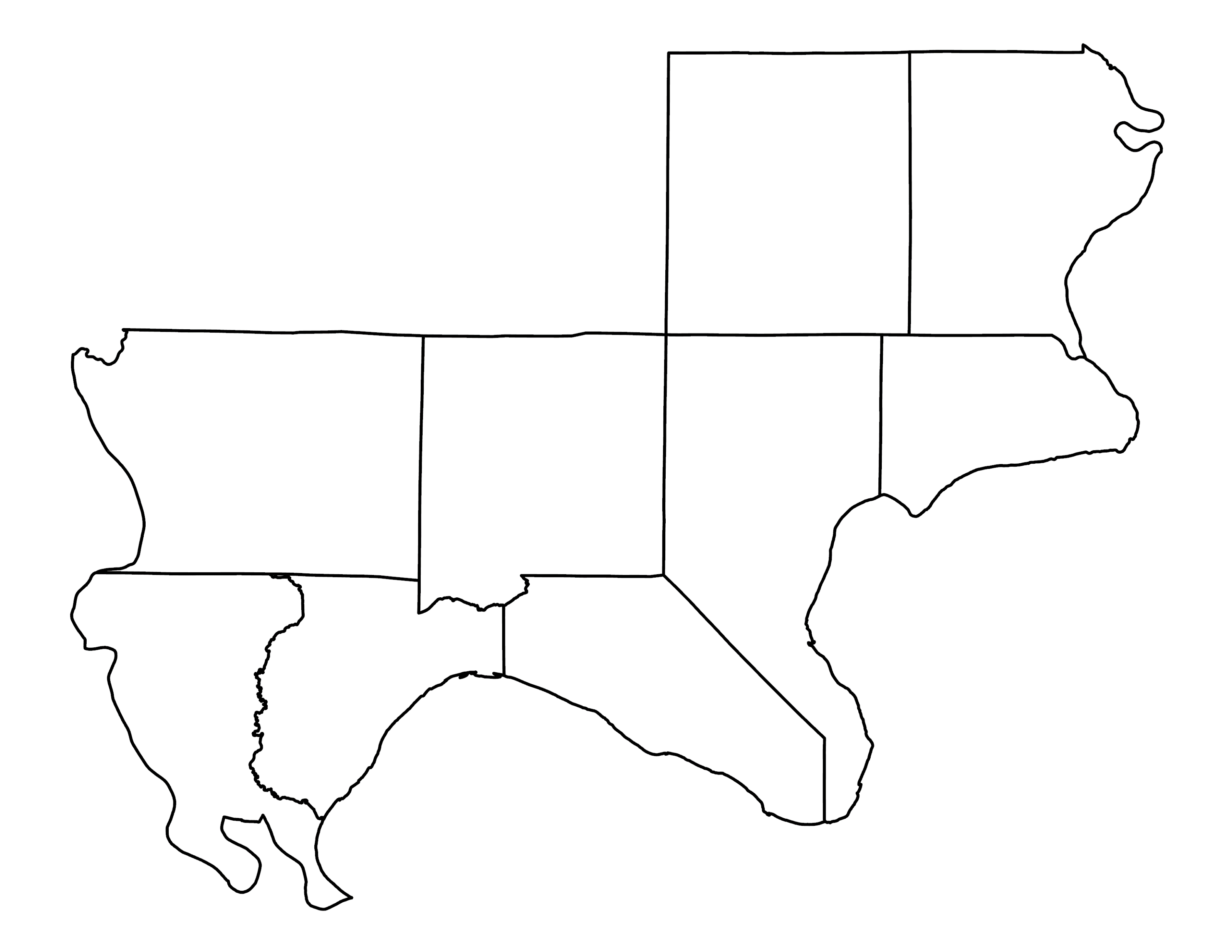 Regional Population - Age
Saline Co.
2022 <18: 20.6%
2010 <18: 23.1%
2022 >65: 20.6%
2010 >65: 18.4%
Gallatin Co.
2022 <18: 21.9%
2010 <18: 21.8%
2022 >65: 24.7%
2010 >65: 20.0%
One Shawnee Region
2022 <18: 20.3%
2010 <18: 22.2%
2022 >65: 22.0%
2010 >65: 18.2%

United States
2022 <18: 22.1%
2010 <18: 24.4%
2022 >65: 16.5%
2010 >65: 12.7%
Hardin Co.
2022 <18: 22.0%
2010 <18: 21.6%
2022 >65: 23.5%
2010 >65: 21.7%
Union Co.
2022 <18: 20.8%
2010 <18: 22.0%
2022 >65: 20.6%
2010 >65: 22.8%
Johnson Co.
2022 <18: 20.3%
2010 <18: 19.4%
2022 >65: 19.6%
2010 >65: 16.3%
Pope Co.
2022 <18: 16.2%
2010 <18: 20.7%
2022 >65: 24.9%
2010 >65: 18.4%
Massac Co.
2022 <18: 21.6%
2010 <18: 23.0%
2022 >65: 20.7%
2010 >65: 18.2%
Alexander Co.
2022 <18: 22.0%
2010 <18: 23.3%
2022 >65: 23.5%
2010 >65: 18.3%
Pulaski Co.
2022 <18: 20.5%
2010 <18: 24.0%
2022 >65: 22.6%
2010 >65: 
17.4%
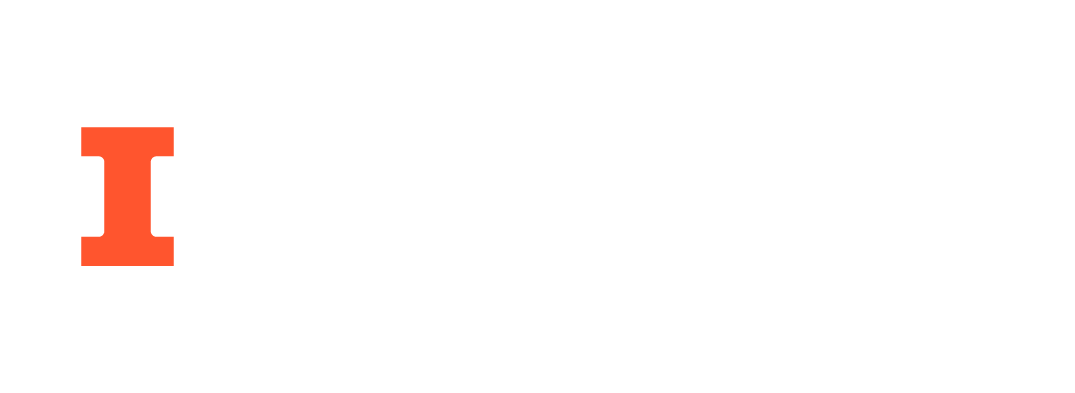 Source: U.S. Census Bureau, 2010 & 2022 American Community Survey 5-yr Estimates
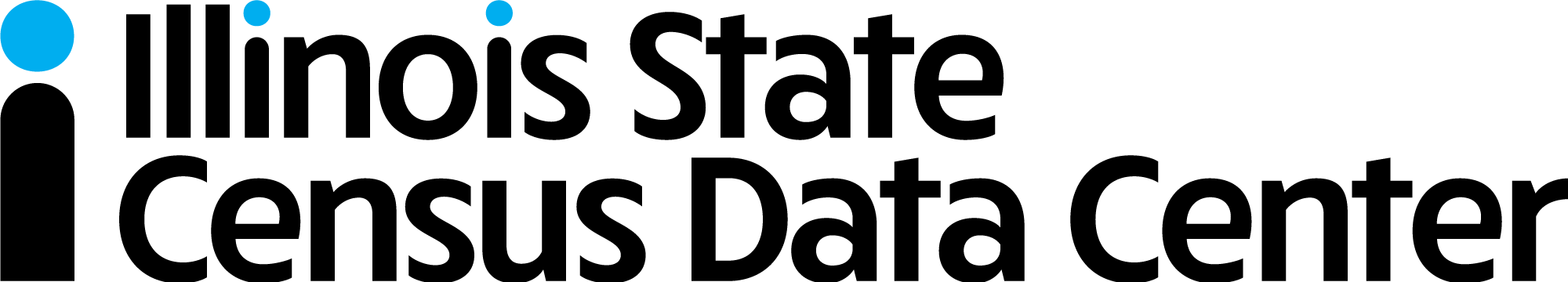 Regional Population - Race
Source: U.S. Census Bureau, 2022 American Community Survey 5-yr Estimates
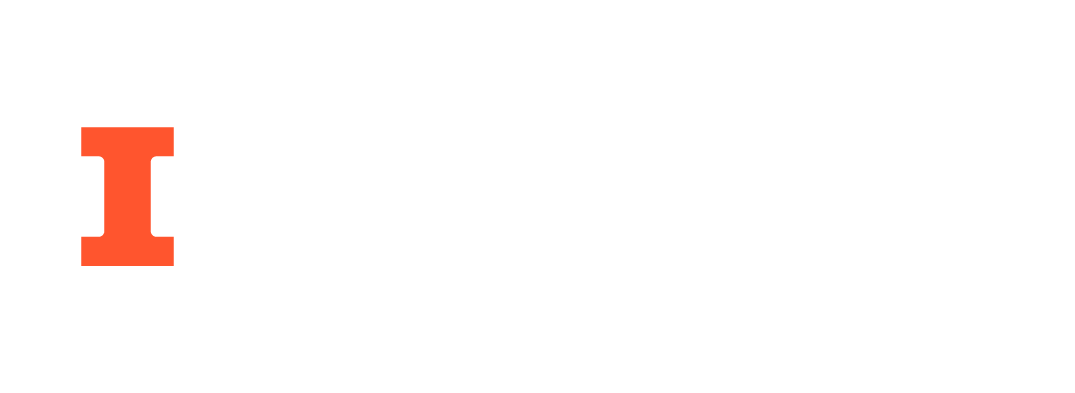 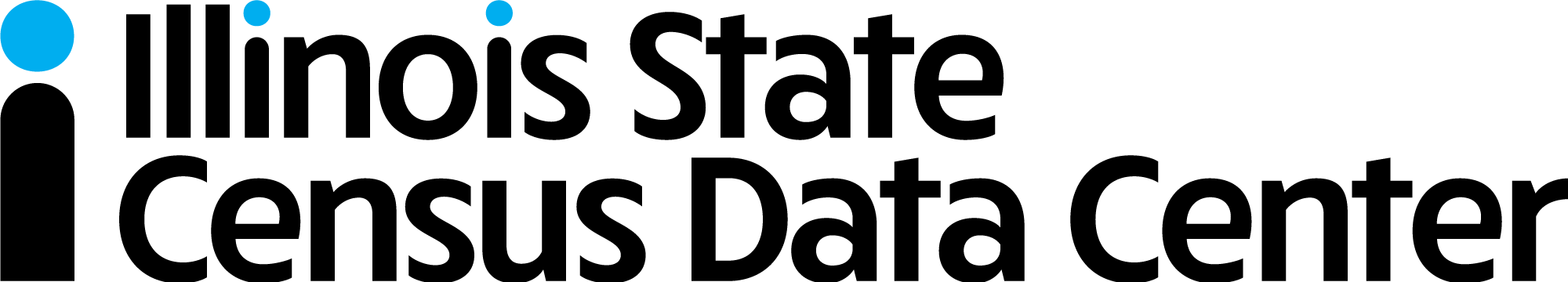 Regional Population - Ethnicity
Source: U.S. Census Bureau, 2022 American Community Survey 5-yr Estimates
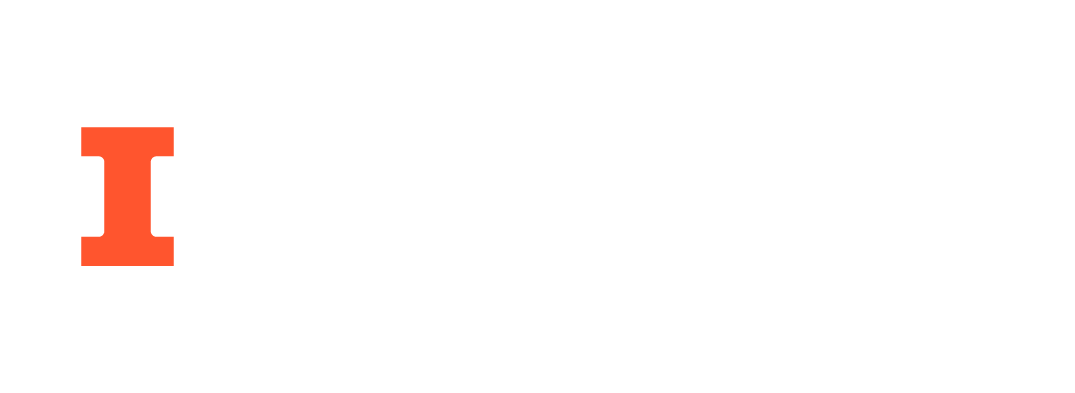 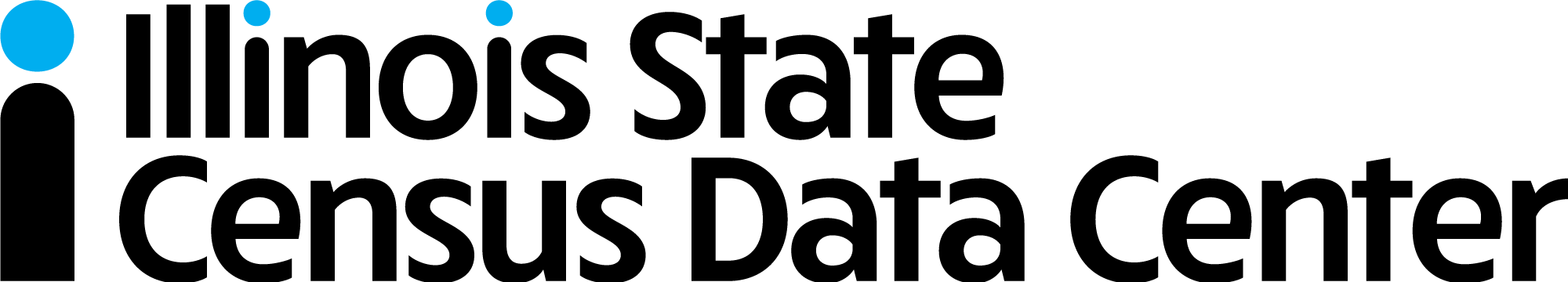 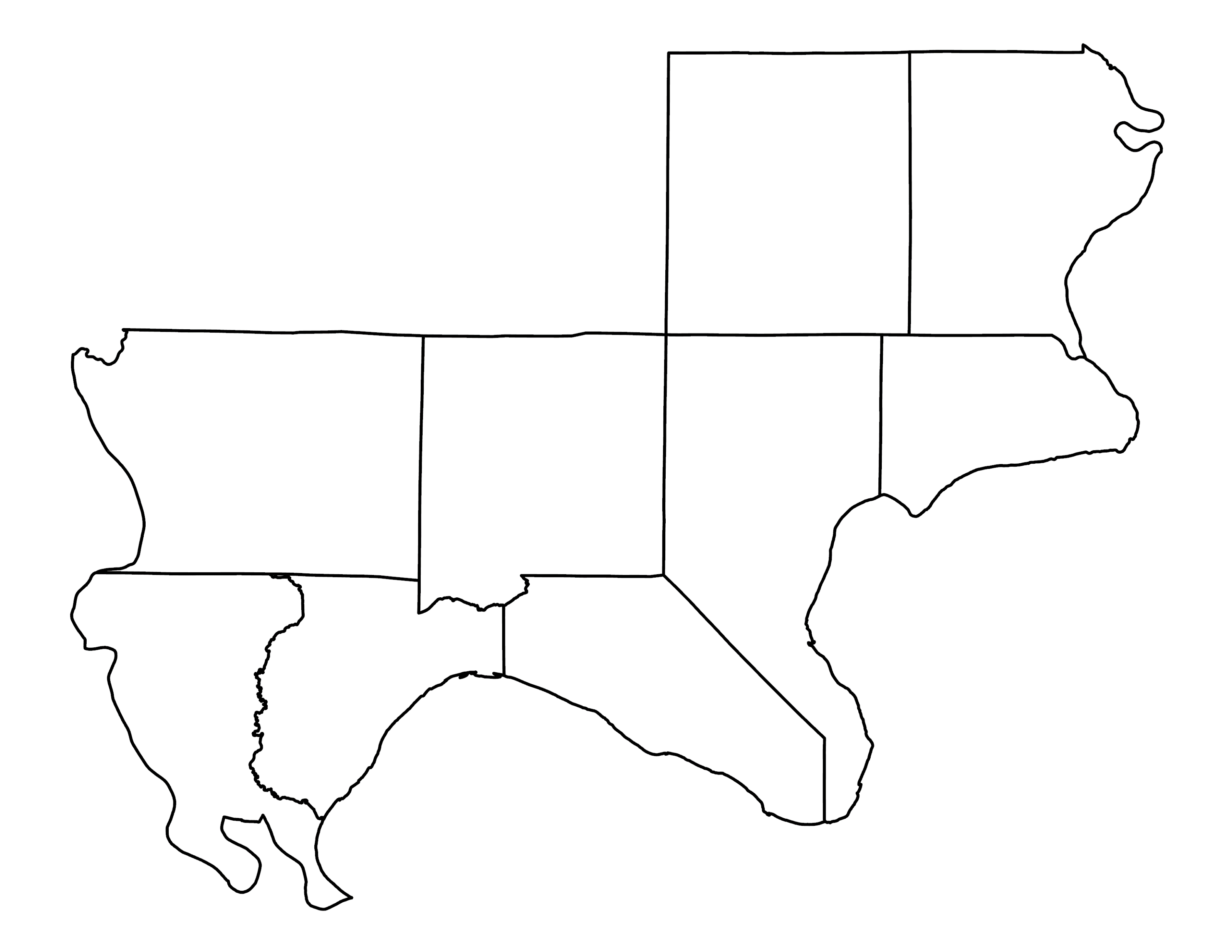 One Shawnee Region
Regional Economy -
Industrial Employment
Saline Co.
Edu & Health.. 29.4%
Manufacturing.. 11.4%
Retail.. 11.3%
Gallatin Co.
Edu & Health.. 20.8%
Retail.. 16.3%
Ag, Mining.. 13.4%
Hardin Co.
Edu & Health.. 38.9%
Retail.. 11.8%
Manufacturing.. 7.9%
Pope Co.
Edu & Health.. 34.7%
Retail.. 15.4%
Transp.. 9.0%
Union Co.
Edu & Health.. 31.7%
Retail.. 11.2%
Arts & Ent.. 8.6%
Johnson Co.
Edu & Health.. 31.4%
Retail.. 10.6%
Public Admin.. 10.6%
Alexander Co.
Edu & Health.. 26.5%
Manufacturing.. 
15.0%
Retail.. 12.8%
Massac Co.
Edu & Health.. 19.8%
Retail.. 15.6%
Transportation.. 12.2%
Pulaski Co.
Edu & Health.. 35.2%
Retail.. 13.2%
Manufacturing.. 
9.2%
Source: U.S. Census Bureau, 2010 & 2022 American Community Survey 5-yr Estimates
Regional vs National Employment by Industry
One Shawnee Region
United States
Source: U.S. Census Bureau, 2022 American Community Survey 5-yr Estimates
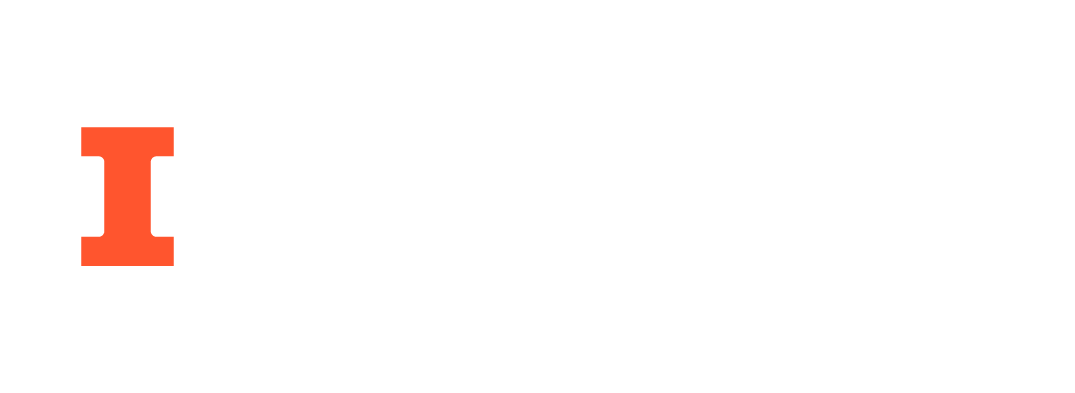 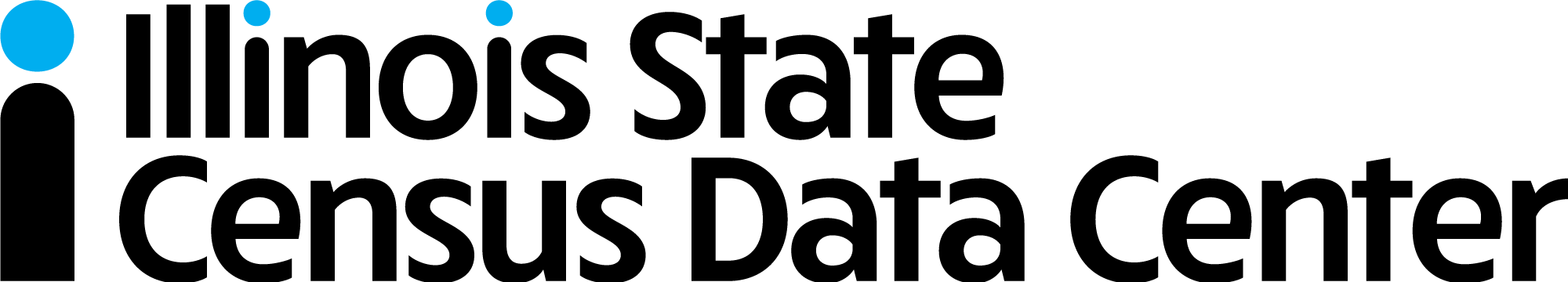 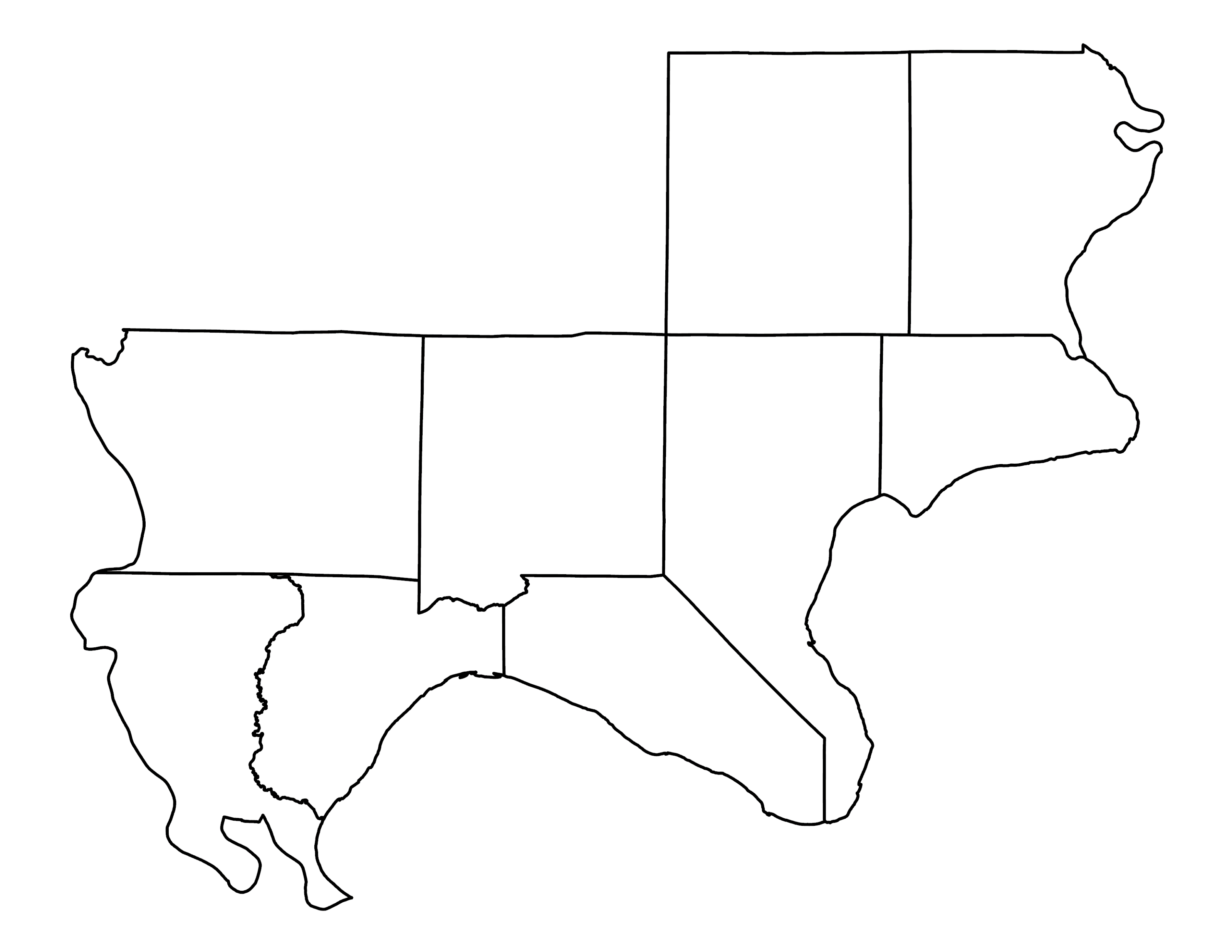 Regional Economy -
Occupational Employment
Saline Co.
Management.. 34.5%
Service.. 21.0%
Sales.. 19.0%
Gallatin Co.
Management.. 29.1%
Production.. 20.9%
Sales.. 15.8%
One Shawnee Region
Hardin Co.
Management.. 38.0%
Production.. 22.5%
Service.. 18.2%
Pope Co.
Management.. 38.6%
Service.. 21.7%
Production.. 16.4%
Johnson Co.
Management.. 32.4%
Service.. 25.0%
Sales.. 20.0%
Union Co.
Management.. 30.1%
Service.. 26.0%
Production.. 17.6%
Alexander Co.
Production.. 29.3%
Management.. 
23.3%
Sales.. 20.8%
Massac Co.
Sales.. 27.3%
Management.. 24.9%
Service.. 20.0%
Pulaski Co.
Management.. 24.7%
Service.. 24.3%
Sales.. 21.5%
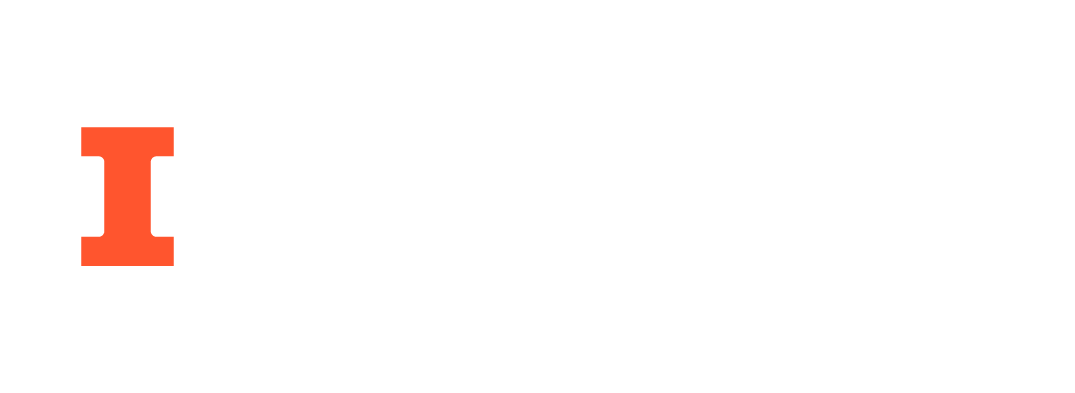 Source: U.S. Census Bureau, 2010 & 2022 American Community Survey 5-yr Estimates
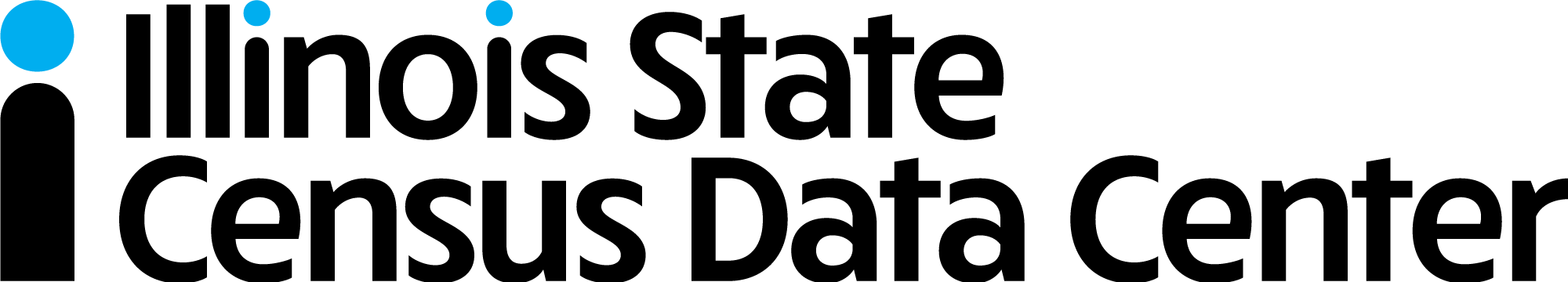 [Speaker Notes: Examples of Occupations]
Regional vs National Employment by Occupation
One Shawnee Region
United States
Source: U.S. Census Bureau, 2022 American Community Survey 5-yr Estimates
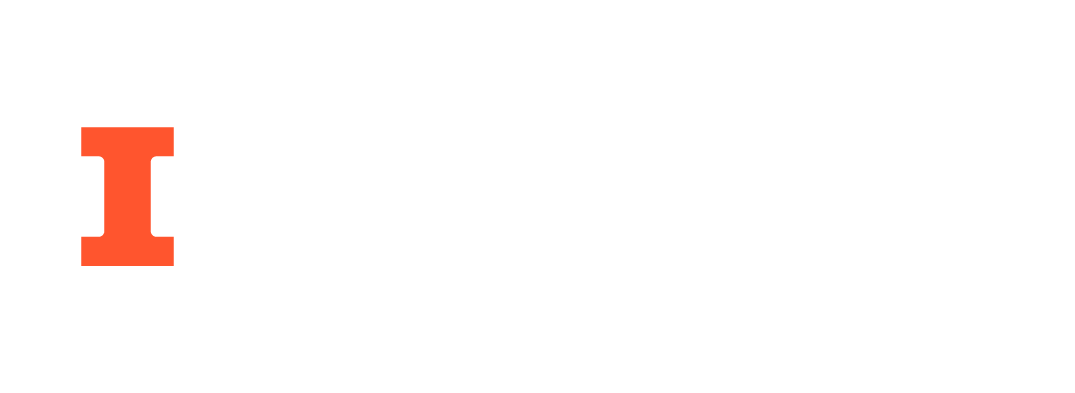 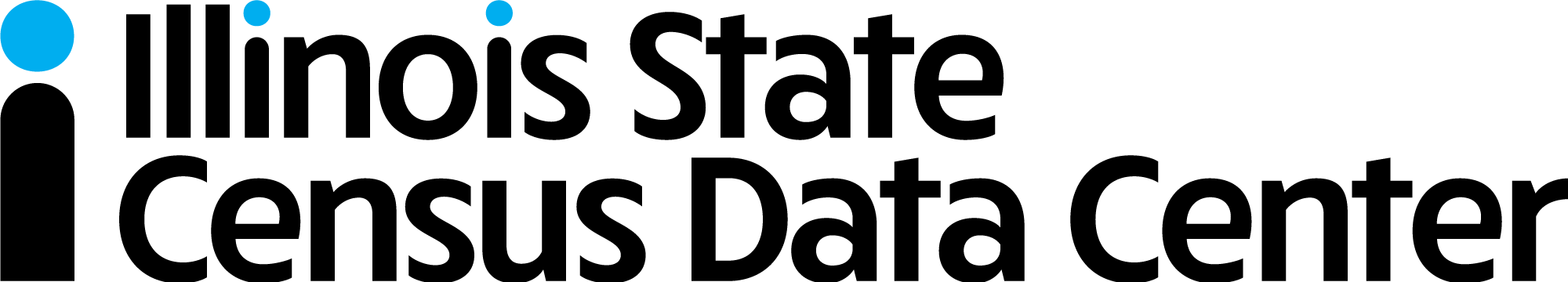 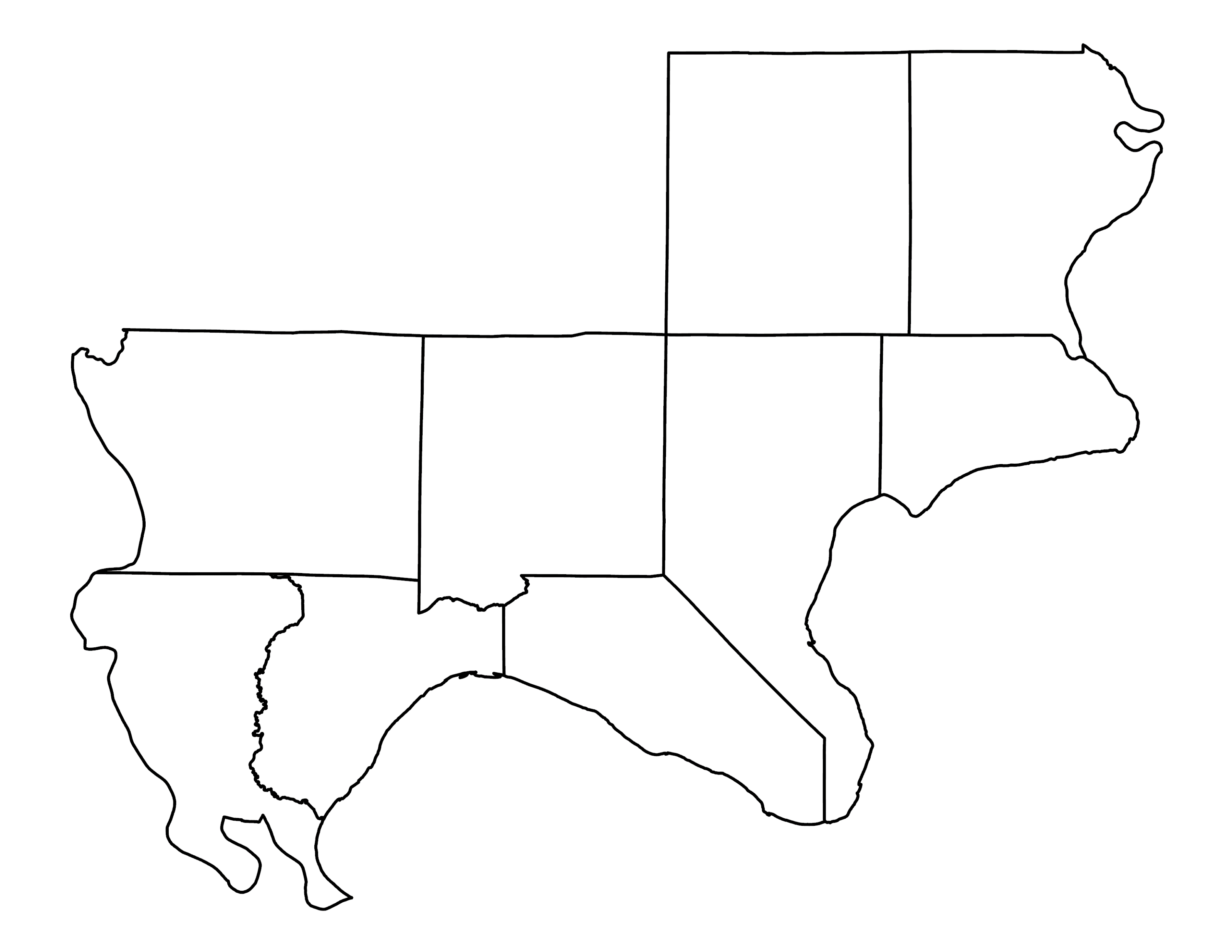 Commuting
Saline Co.
Work in County.. 69.1%
Work out of County.. 30.9%
Avg. Commute.. 22.2 mins
Gallatin Co.
Work in County.. 33.8%
Work out of County.. 66.2%
Avg. Commute.. 
25.8 mins
Hardin Co.
Work in County.. 42.2%
Work out of County.. 57.8%
Avg. Commute.. 32 mins
Pope Co.
Work in County.. 29.1%
Work out of County.. 
70.9%
Avg. Commute.. 29 mins
Johnson Co.
Work in County.. 40.1%
Work out of County.. 59.9%
Avg. Commute.. 24.9 mins
Union Co.
Work in County.. 62.9%
Work out of County.. 37.1%
Avg. Commute.. 24.4 mins
Alexander Co.
Work in County.. 35.6%
Work out of County.. 
      64.4%
     Avg. Commute..
       26.7 mins
Massac Co.
Work in County.. 52.4%
Work out of County.. 
    47.6%
                Avg. Commute..     
                         21.4 mins
Pulaski Co.
Work in County.. 38.0%
Work out of County.. 
62.0%
Avg. Commute
26.3 mins
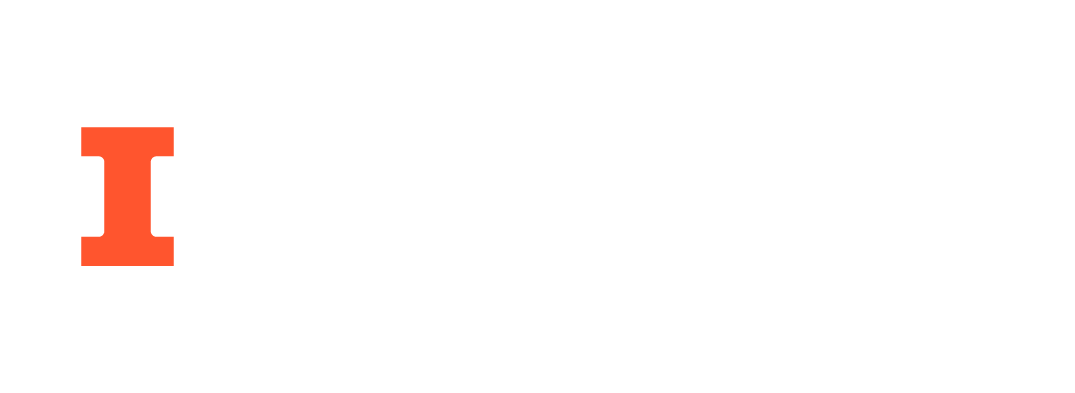 Source: U.S. Census Bureau, 2010 & 2022 American Community Survey 5-yr Estimates
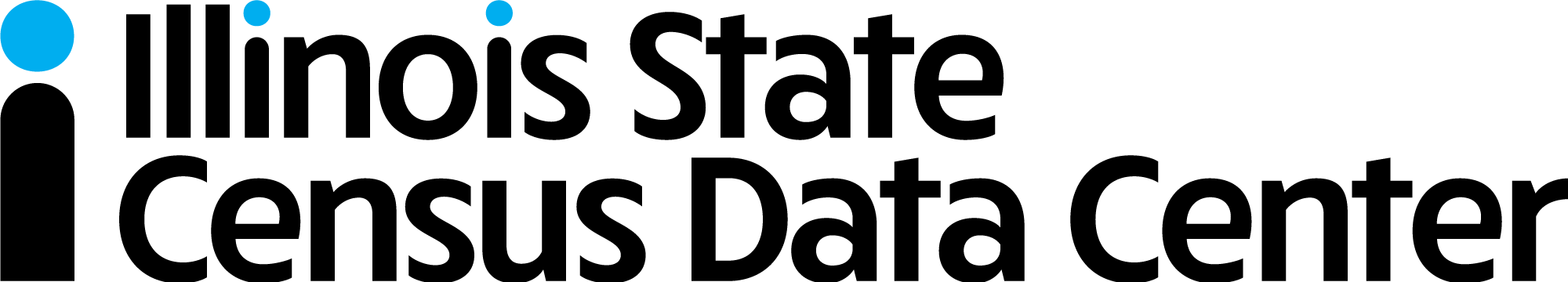 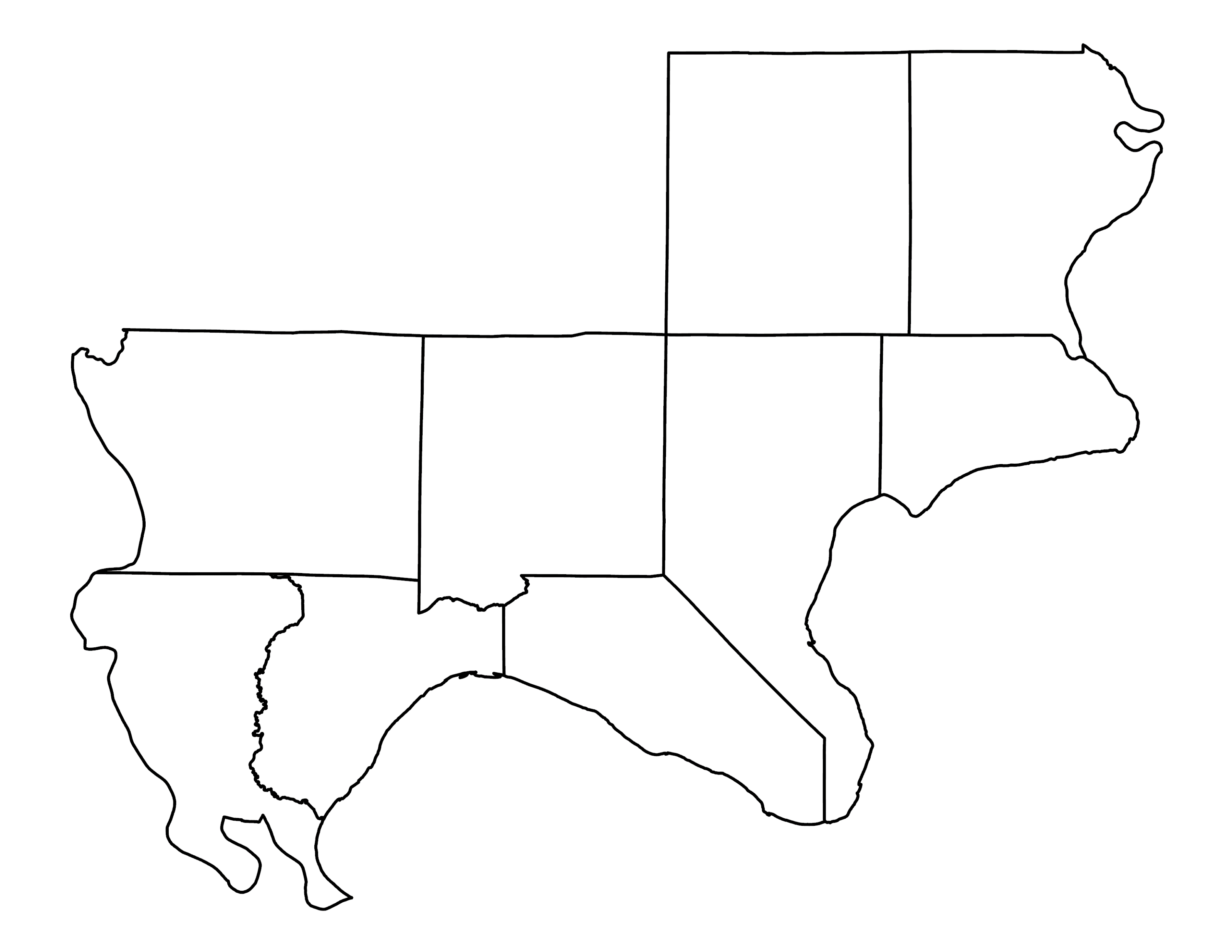 Household Incomes
Saline Co.
Median HH Income:
$51,710
Gallatin Co.
Median HH Income:
$51,868
Hardin Co.
Median HH Income:
$53,026
Union Co.
Median HH Income:
$54,090
Johnson Co.
Median HH Income:
$63,295
Pope Co.
Median HH Income:
$57,582
Alexander Co.
Median HH Income:
$40,365
Massac Co.
Median HH Income:
$57,365
Pulaski Co.
Median HH Income:
$41,038
U.S. Median 
HH Income:
$75,149
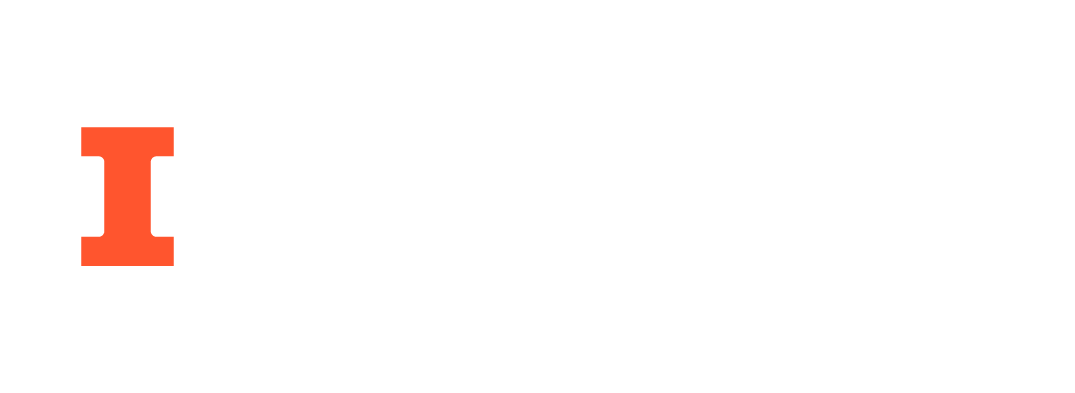 Source: U.S. Census Bureau, 2010 & 2022 American Community Survey 5-yr Estimates
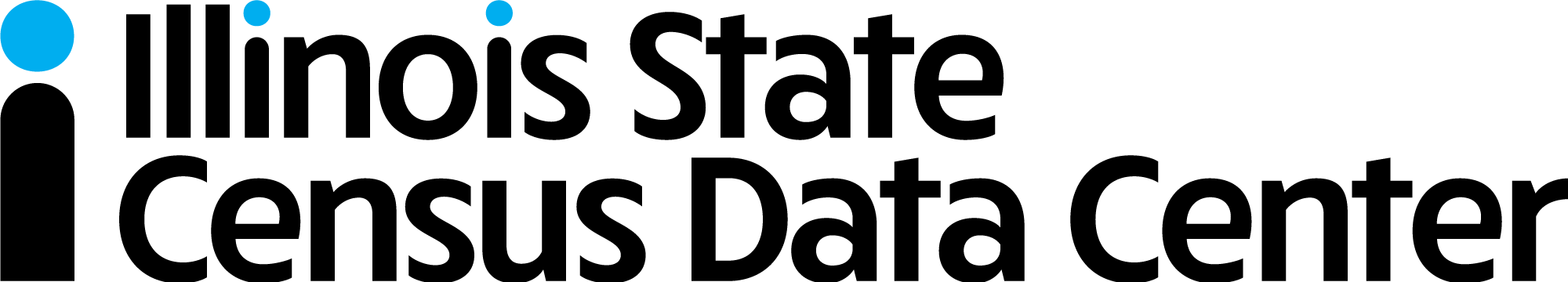 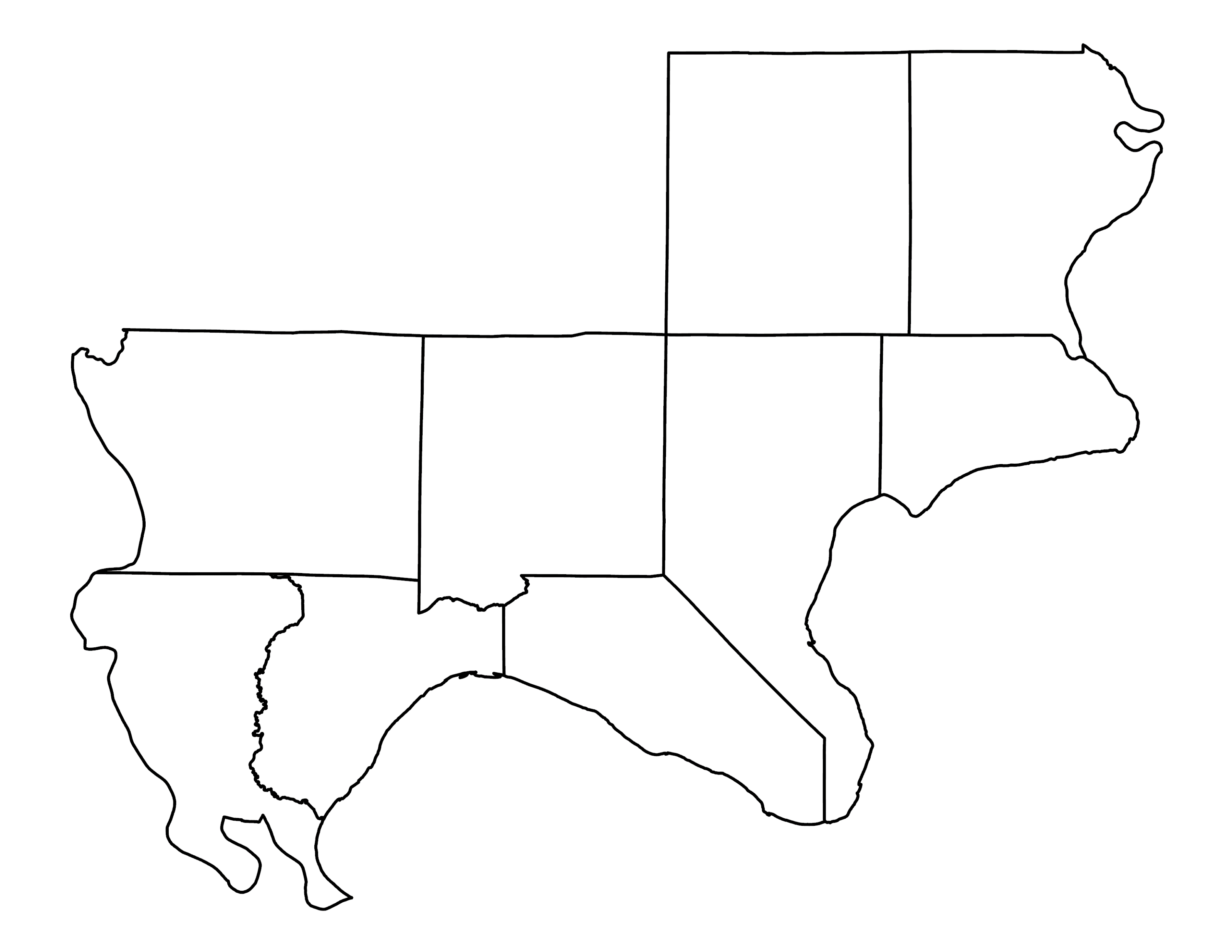 Poverty Prevalence
Saline Co.
People in Poverty.. 18.0%
Families in Poverty.. 14.2%
Gallatin Co.
People in Poverty.. 19.2%
Families in Poverty.. 13.4%
Hardin Co.
People in Poverty.. 11.5%
Families in Poverty.. 6.3%
Union Co.
People in Poverty.. 20.1%
Families in Poverty.. 13.5%
Pope Co.
People in Poverty.. 18.7%
Families in Poverty.. 
9.6%
Johnson Co.
People in Poverty.. 16.5%
Families in Poverty.. 10.4%
Alexander Co.
People in Poverty.. 21.4%
     Families in 
     Poverty.. 15.1%
Massac Co.
People in Poverty.. 13.8%
Families in Poverty.. 8.7%
Pulaski Co.
People in Poverty.. 25.0%
Families in 
Poverty.. 
15.2%
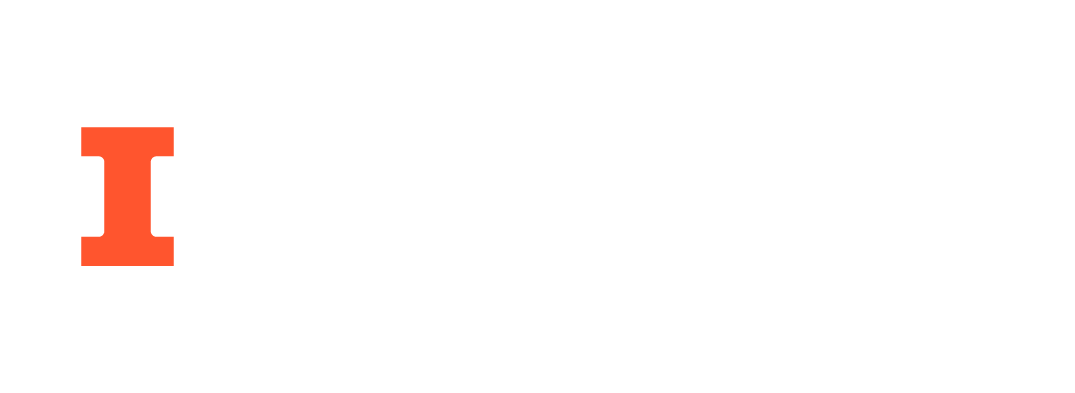 Source: U.S. Census Bureau, 2010 & 2022 American Community Survey 5-yr Estimates
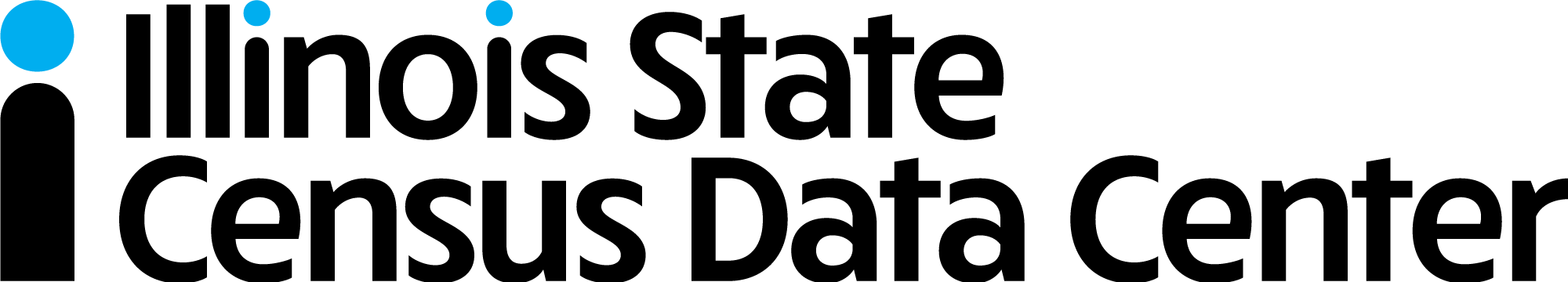 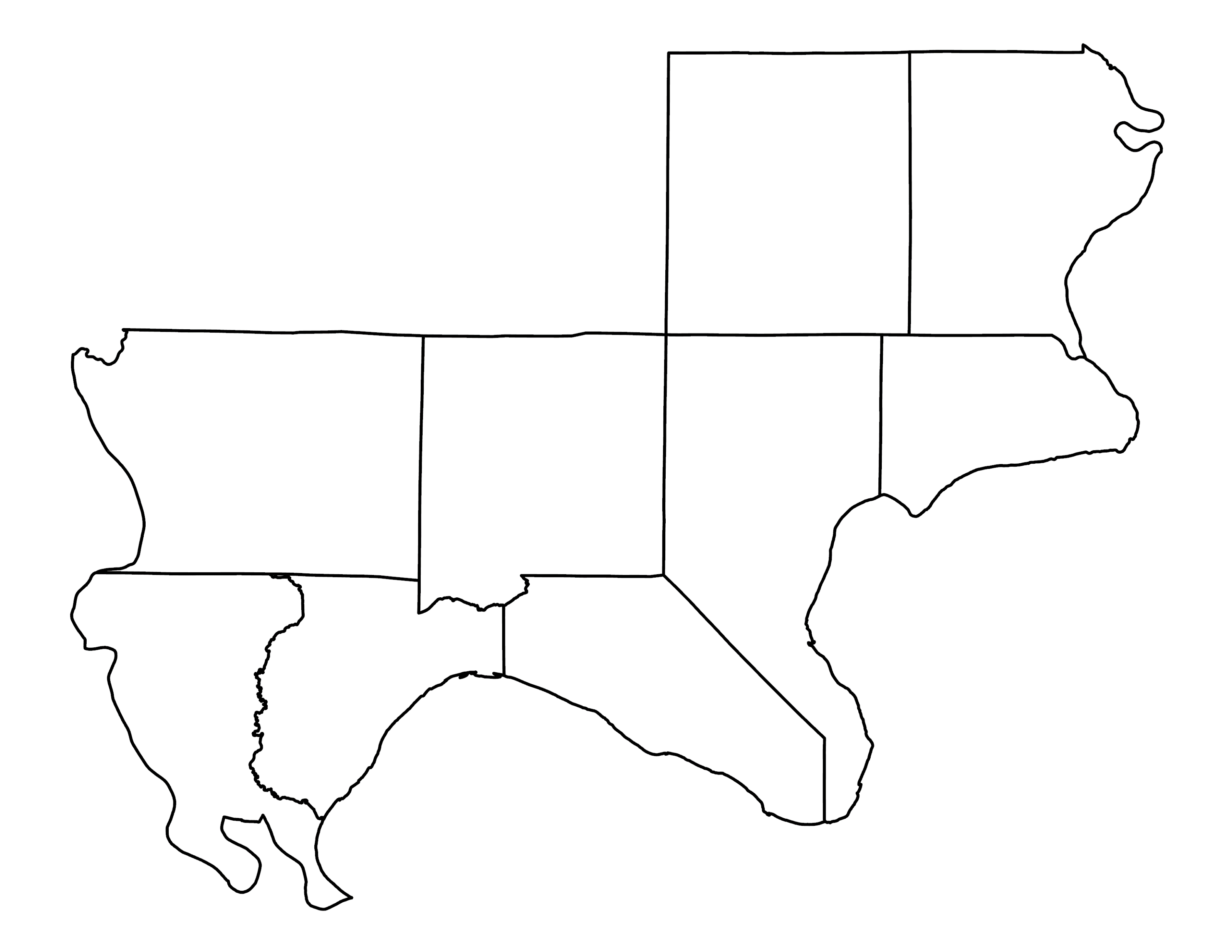 Household Earnings Sources
Gallatin Co.
Labor Earnings.. 63.5%
Social Security.. 43.0%
Retirement Income.. 
24.7%
Saline Co.
Labor Earnings.. 67.1%
Social Security.. 39.9%
Retirement Income.. 25.6%
Hardin Co.
Labor Earnings.. 53.7%
Social Security.. 48.7%
Retirement Income.. 36.8%
Union Co.
Labor Earnings.. 60.6%
Social Security.. 44.2%
Retirement Income.. 31.1%
Johnson Co.
Labor Earnings.. 62.4%
Social Security.. 44.5%
Retirement Income.. 36.3%
Pope Co.
Labor Earnings.. 56.6%
Social Security.. 47.8%
Retirement Income.. 38.5%
Alexander Co.
Labor Earnings.. 58.4%
Social Security.. 
    52.8%
    Retirement 
     Income.. 27.3%
Massac Co.
Labor Earnings.. 67.7%
Social Security.. 45.2%
              Retirement     
                       Income.. 30.0%
Pulaski Co.
Labor Earnings.. 53.1%
Social Security.. 
47.5%
Retirement 
Income.. 
28.8%
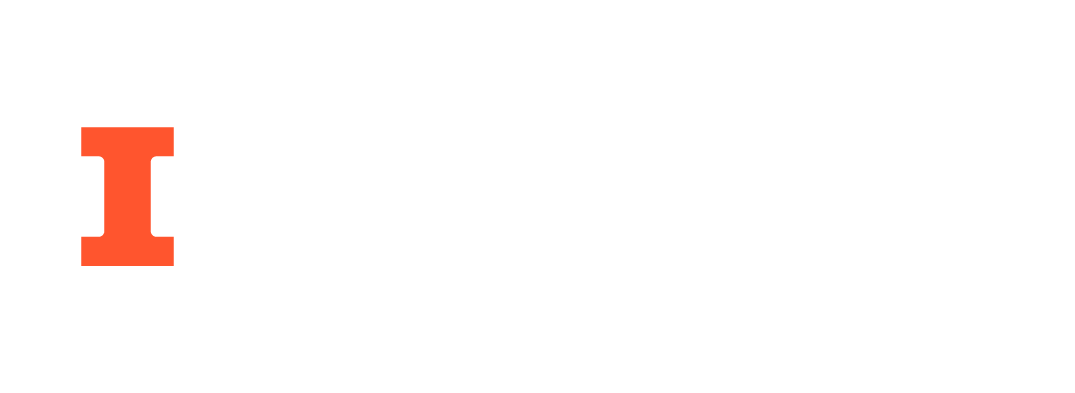 Source: U.S. Census Bureau, 2010 & 2022 American Community Survey 5-yr Estimates
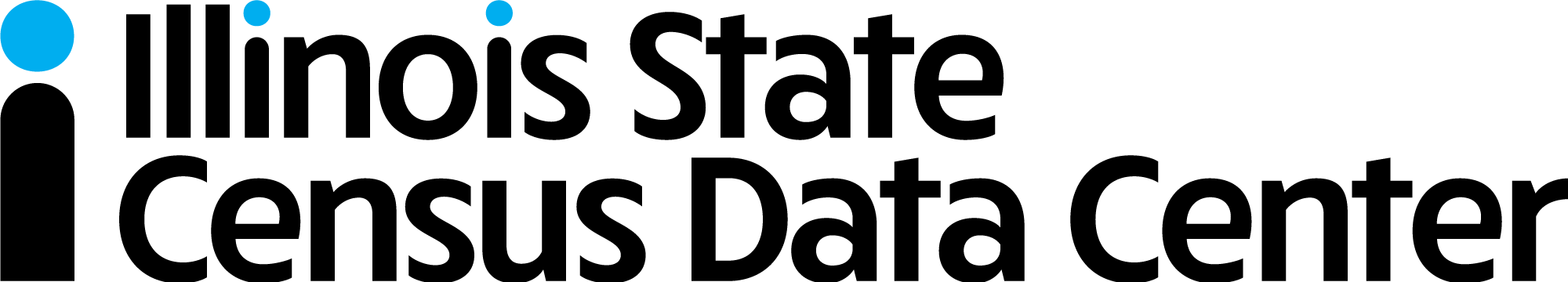 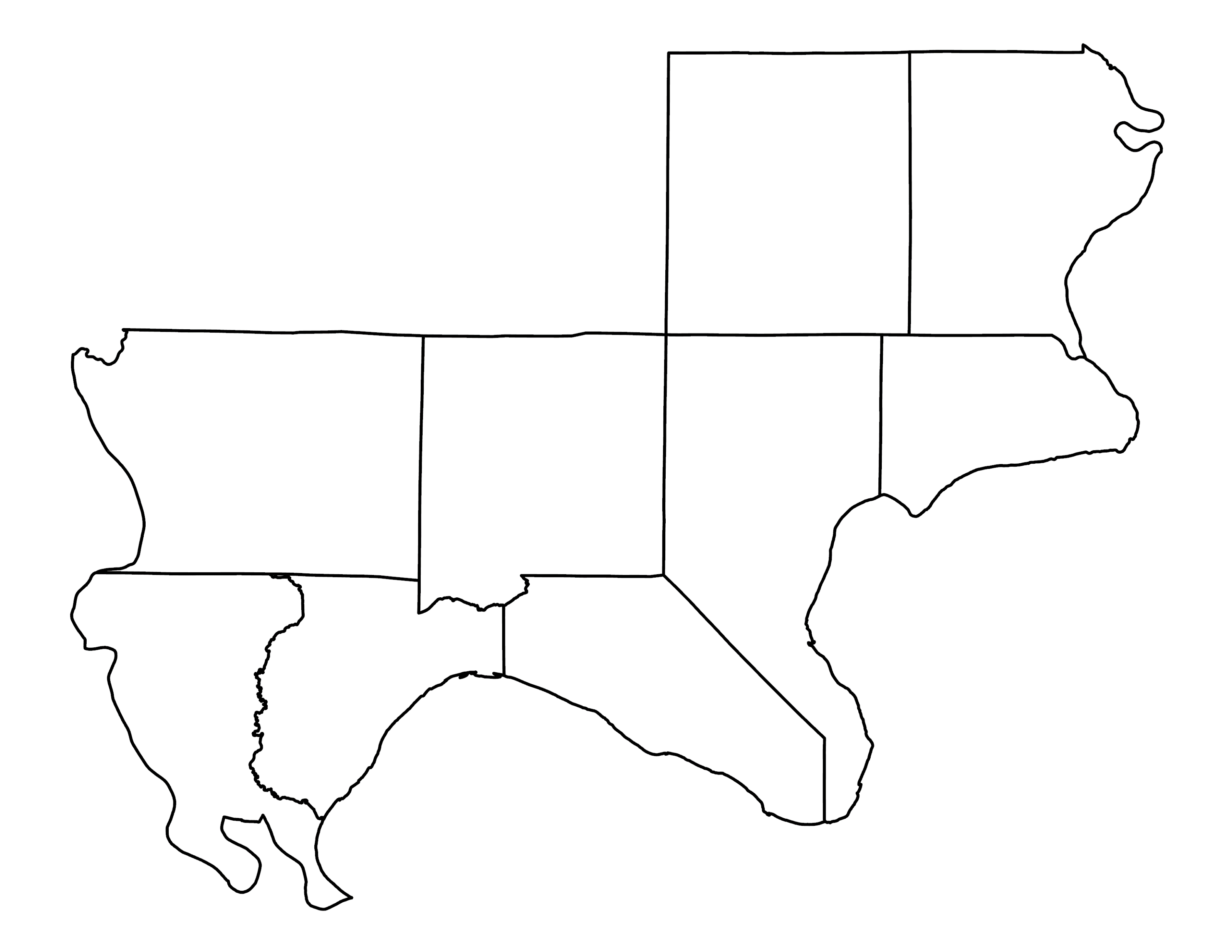 Educational Attainment
Gallatin Co.
No H.S. Grad.. 12.8%
Associate’s.. 10.7%
Bachelor’s or higher.. 
12.4%
Saline Co.
No H.S. Grad.. 11.8%
Associate’s.. 13.8%
Bachelor’s or higher.. 20.2%
Hardin Co.
No H.S. Grad.. 12.7%
Associate’s.. 13.9%
Bachelor’s or higher.. 12.0%
Union Co.
No H.S. Grad.. 12.0%
Associate’s.. 8.9%
Bachelor’s or higher.. 21.7%
Johnson Co.
No H.S. Grad.. 15.4%
Associate’s.. 10.6%
Bachelor’s or higher.. 16.6%
Pope Co.
No H.S. Grad.. 11.8%
Associate’s.. 9.0%
Bachelor’s or higher.. 15.4%
Alexander Co.
No H.S. Grad.. 13.6%
Associate’s.. 7.5%
Bachelor’s or 
higher.. 10.3%
Massac Co.
No H.S. Grad.. 12.3%
Associate’s.. 11.7%
               Bachelor’s or
                       higher.. 14.7%
Pulaski Co.
No H.S. Grad.. 11.9%
Associate’s.. 8.2%
Bachelor’s or 
higher.. 14.5%
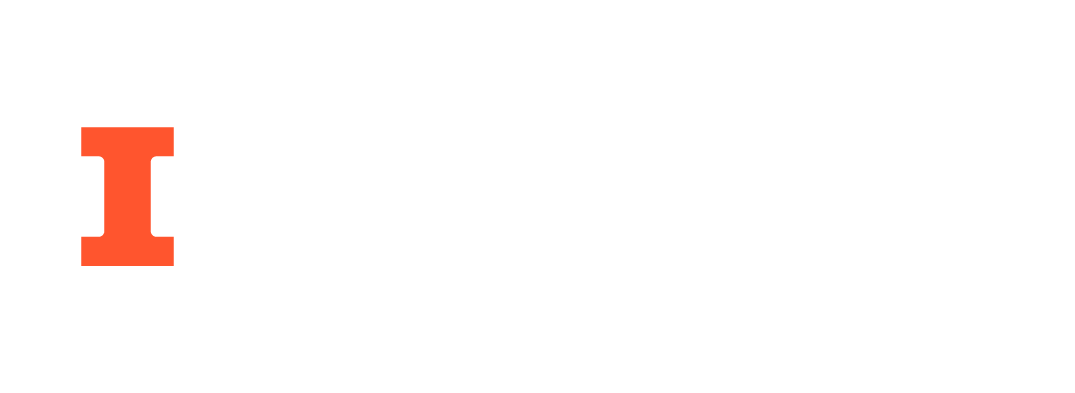 Source: U.S. Census Bureau, 2010 & 2022 American Community Survey 5-yr Estimates
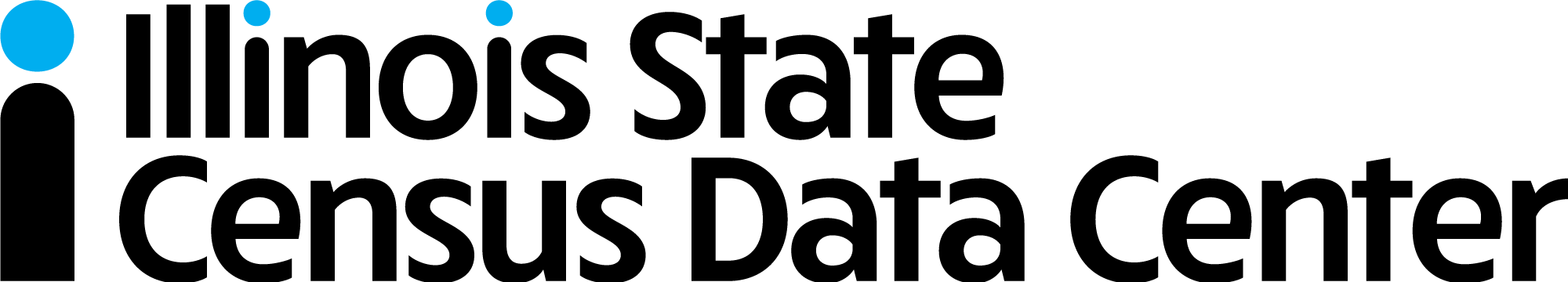 [Speaker Notes: Examples of Occupations]
Declining Birth Rates
Illinois, like much of the U.S., has seen declining birth rates, leading to a smaller youth population.

This affects school enrollments and future workforce numbers. In the past decade, Illinois has experienced a 7% decrease in public school enrollments, mirroring birth rate trends.

There are implications of fewer young workers entering the labor market and balancing the needs of an aging population.
Source: U.S. Center for Disease Control, National Health Statistics
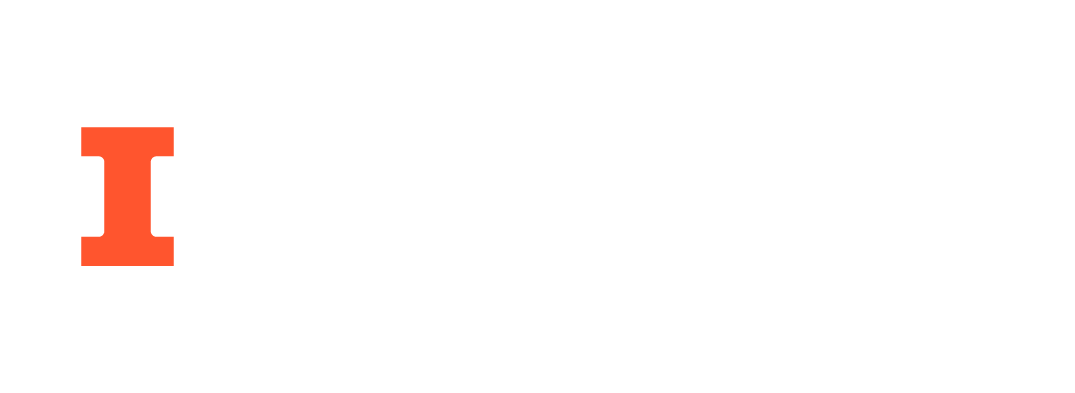 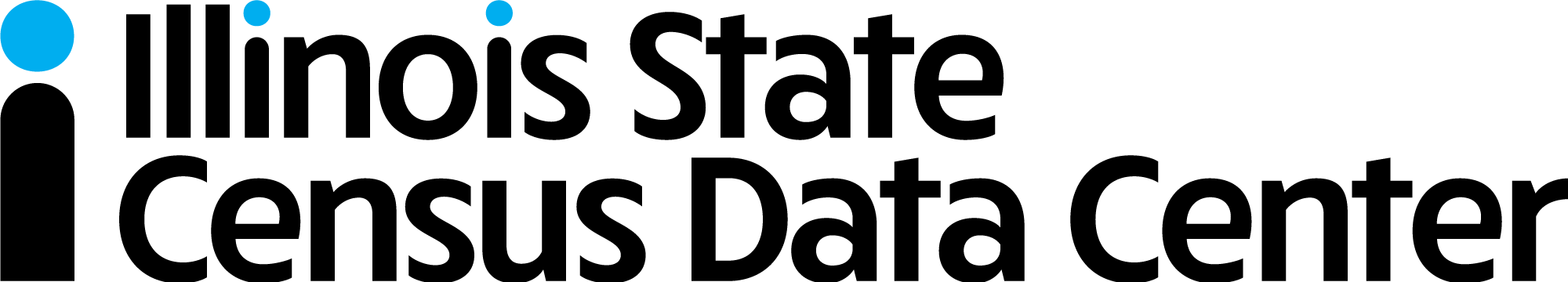 Family Composition – Household Structures
Family structures are diversifying: more single-parent households, childless couples, and multigenerational homes.

Shifts in housing demand, social services, and economic behavior.
Source: U.S. Census Bureau, Decennial Census 1990 and 2020
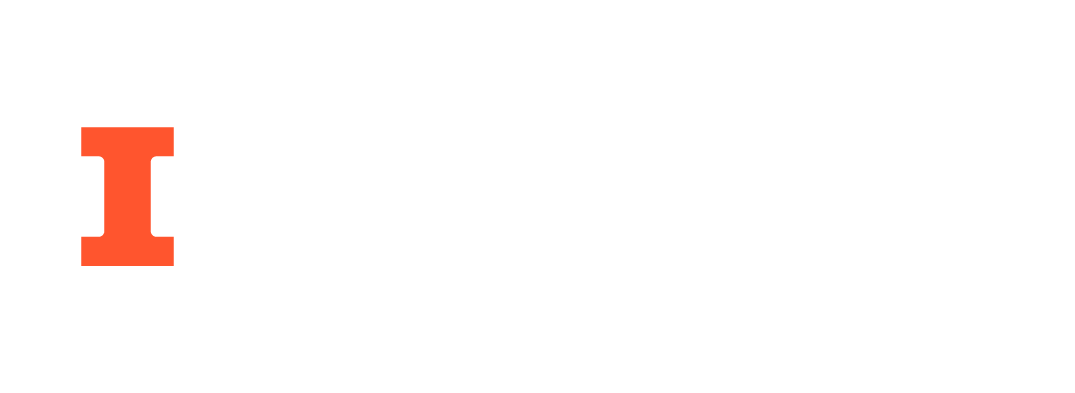 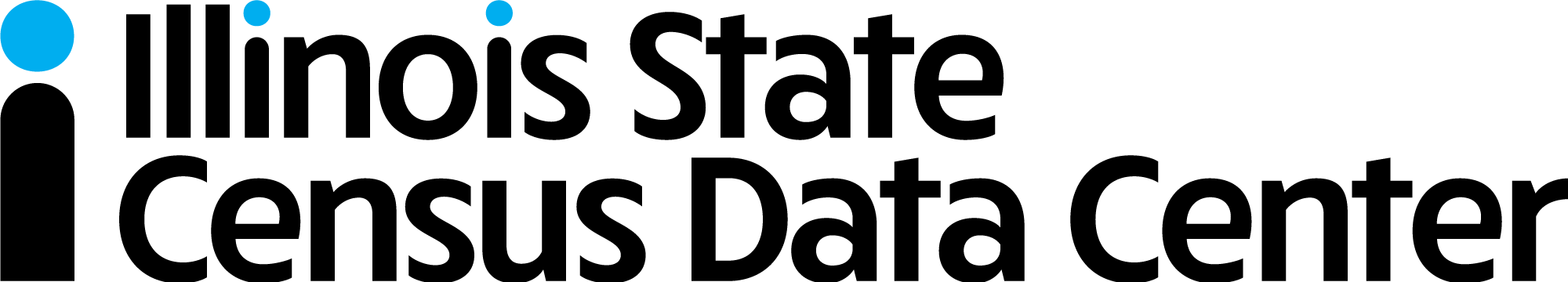 Impacts on Workforce – Labor Force Participation
Illinois’ workforce is aging; more people are retiring, shrinking the pool of active workers.

Sectors like healthcare, construction, and education are feeling the impacts as experienced workers leave.
Source: U.S. Bureau of Labor Statistics
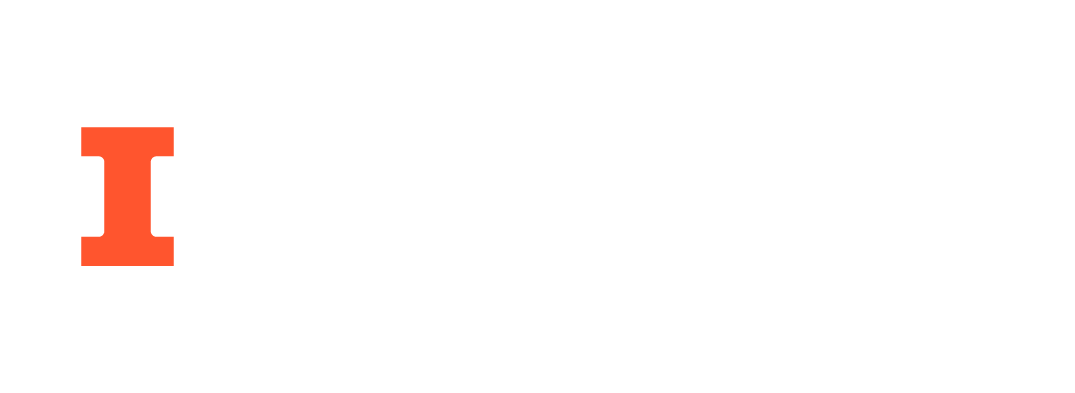 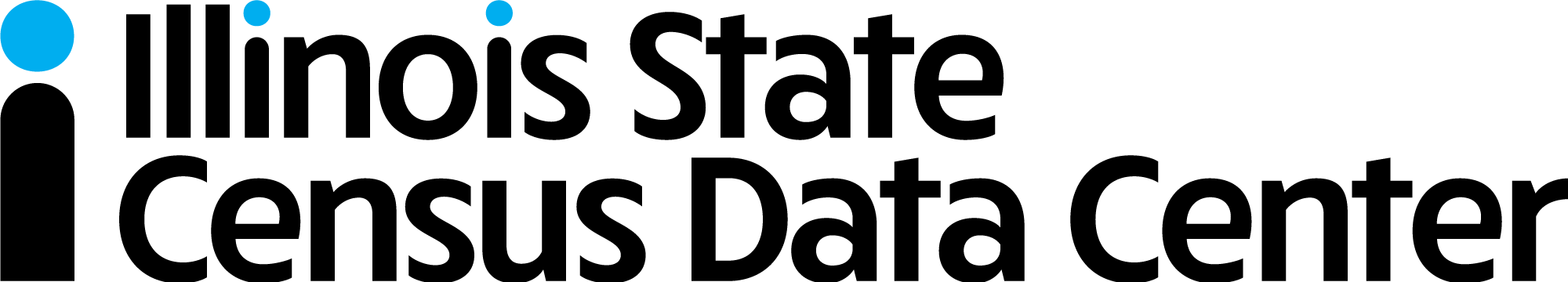 Economic Implications – Slowing Economic Growth?
With fewer young workers entering the workforce and an aging population, economic growth may slow unless offset by productivity gains.

Older populations tend to consume less  and need more healthcare service shifting economic priorities.
U.S. GDP grew on average 2.3% per year between 2010 and 2020, while Illinois GDP only grew 1.3%.
Source: U.S. Bureau of Economic Analysis
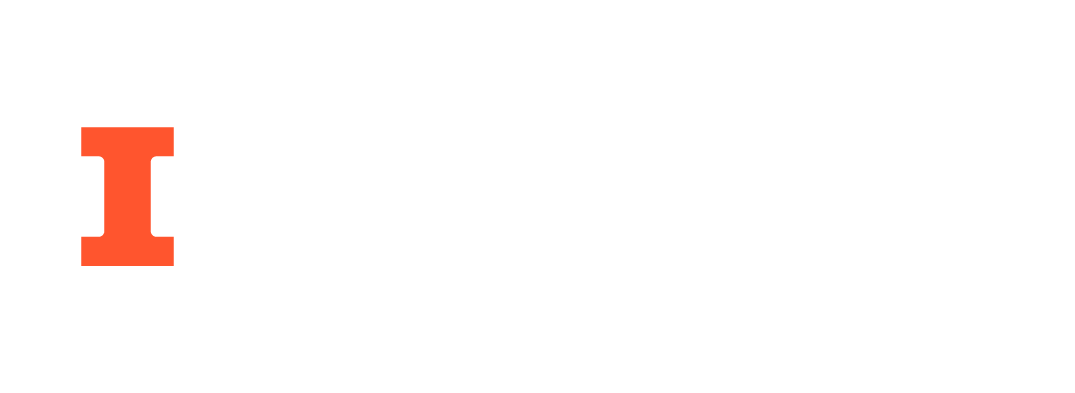 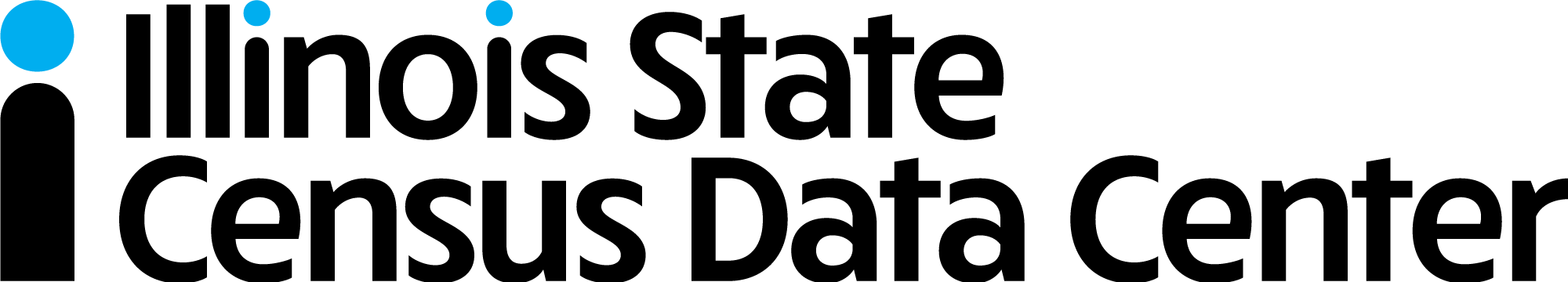 Economic Implications – Changing Consumer Behavior
Young diverse populations may shift consumption patterns towards technology, experiences, and education while older populations focus on healthcare and retirement services.

Regional differences in consumer behavior including urban vs. rural will shape how businesses market their products and services.

What role can we play to make sure all communities are prepared to meet new consumer preferences while also providing for an aging population? (E.g. continued growth of online shopping, the convenience economy, and increasing demand for sustainability and ethical consumption).
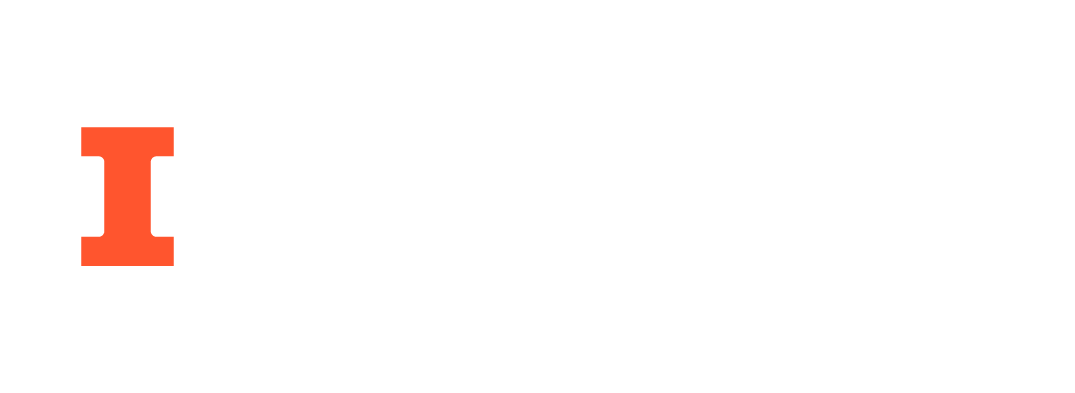 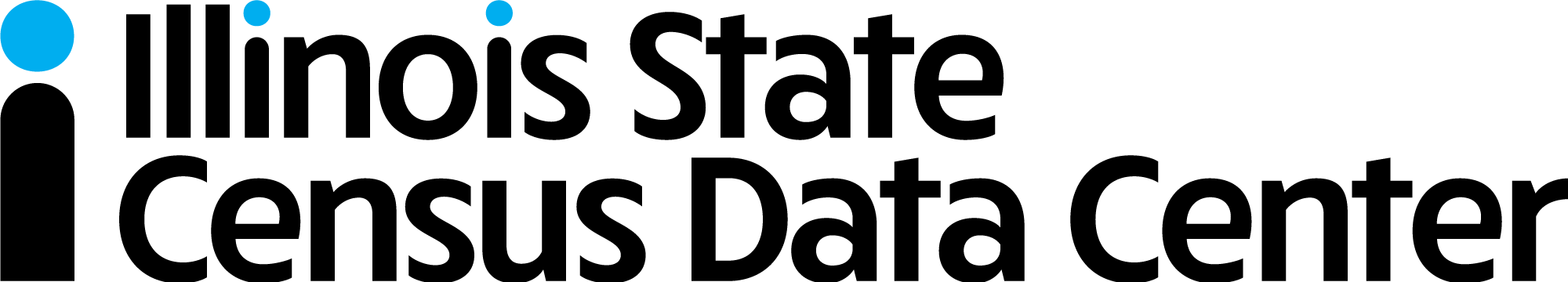 Economic Implications – Strain on Social Services
From 2010 to 2020, Illinois saw a 45% increase in Medicaid enrollment, with over 3.3 million residents (nearly 26% of the state's population) enrolled in the program by 2020.
Illinois’ aging population will place pressure on healthcare, social security and pension system.

The state will need to invest in healthcare infrastructure, eldercare and housing suitable for older residents.

Workforce policies that support childcare, education and skills training for both young and older populations will be crucial to maintaining economic productivity.
Source: Illinois Department of Health and Family Services
Illinois has a shortage of 8,500 home health aides and workers in long-term care facilities.
Source: Illinois Department of Public Health
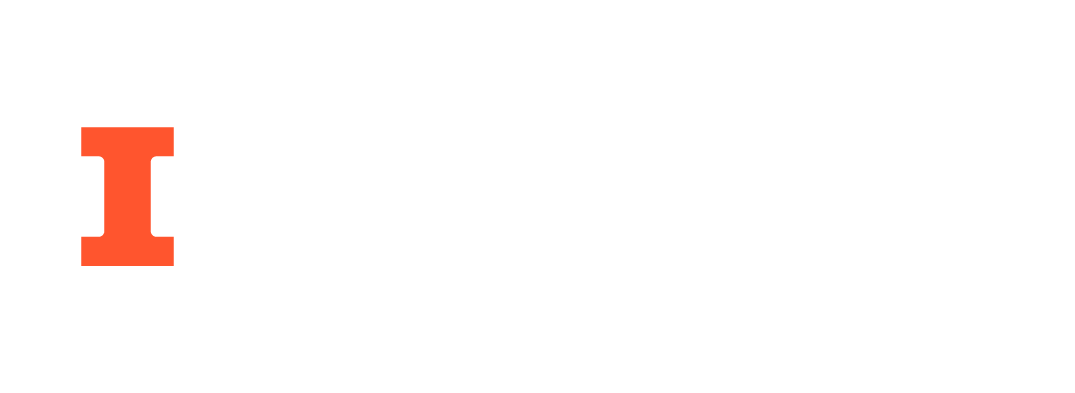 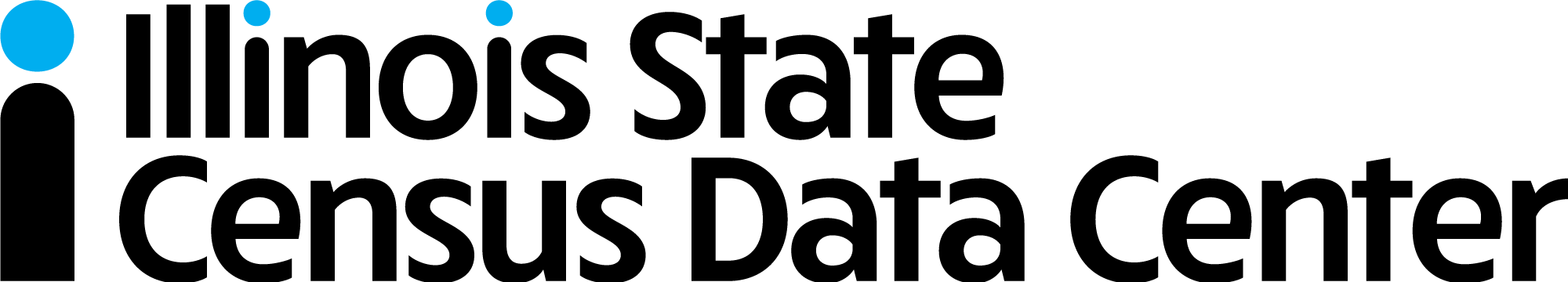 [Speaker Notes: 3]
Good News!
Growing renewable energy sector

Tourism and outdoor recreation growth

Agricultural innovation

Higher education as an economic driver

Affordable cost of living
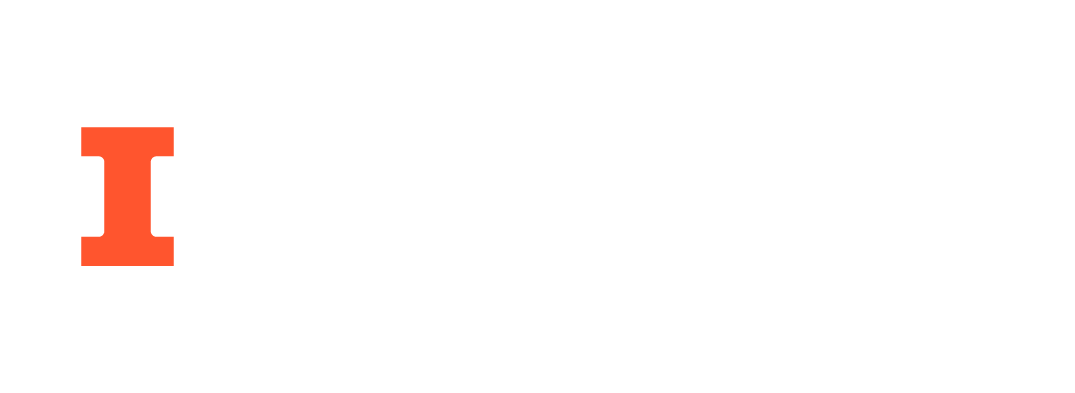 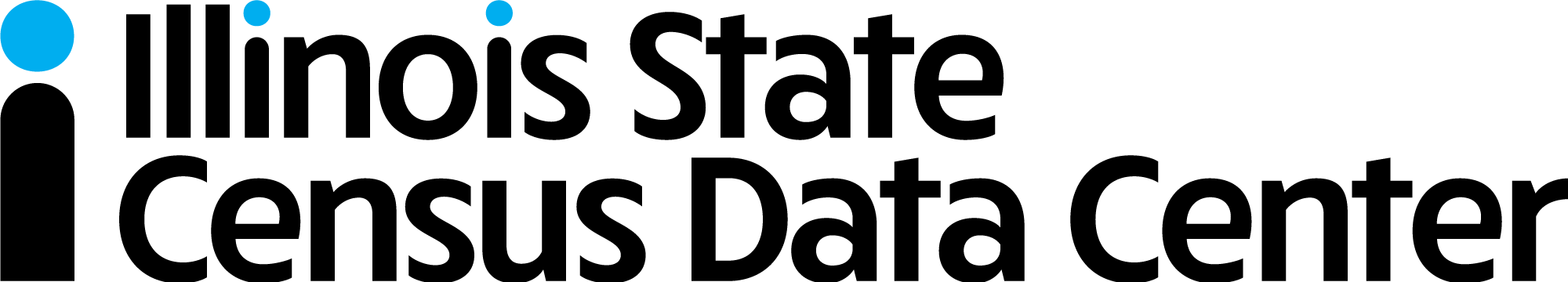 Questions?
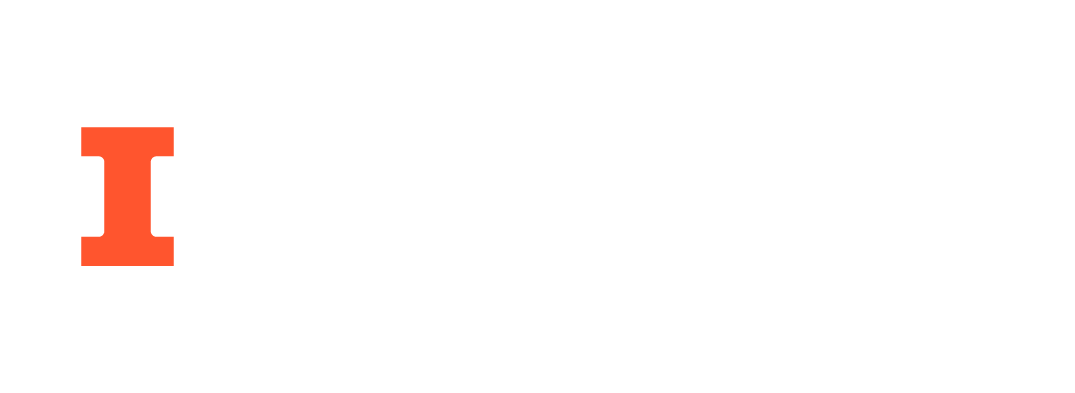 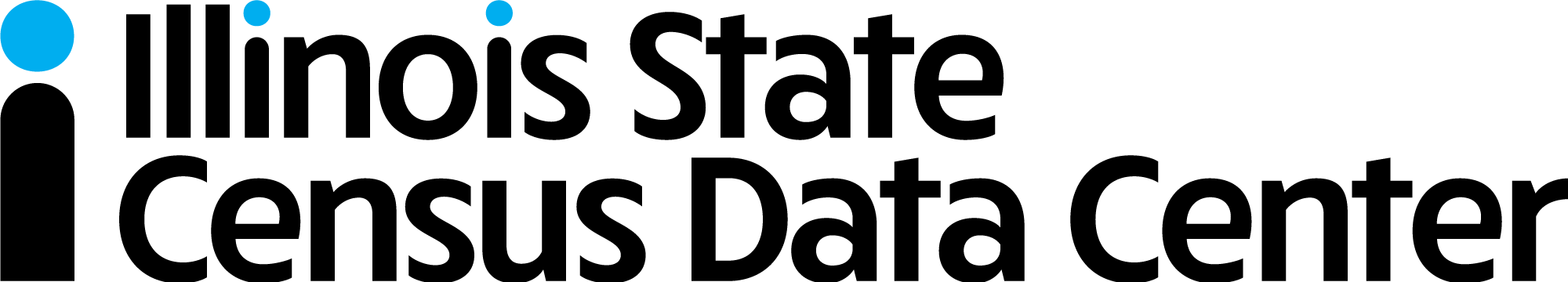 Zach Kennedy
Extension Specialist, Community and Economic Development
zkenned2@illinois.edu
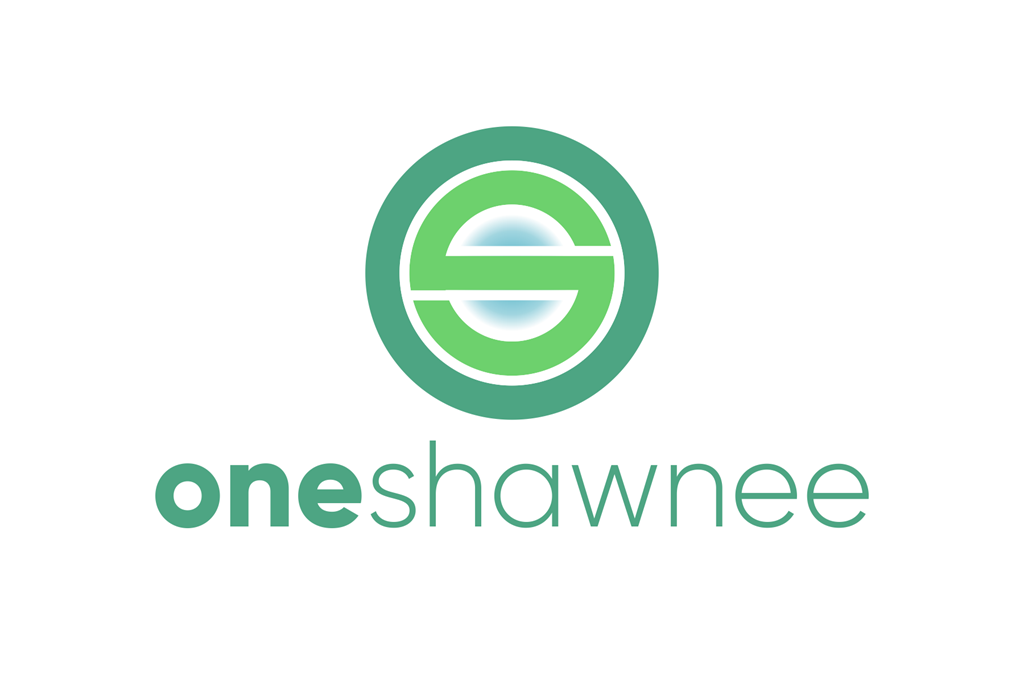 Website: 
oneshawnee.com

Facebook: 
facebook.com/oneshawnee

Email:
OneShawneeRegion@gmail.com
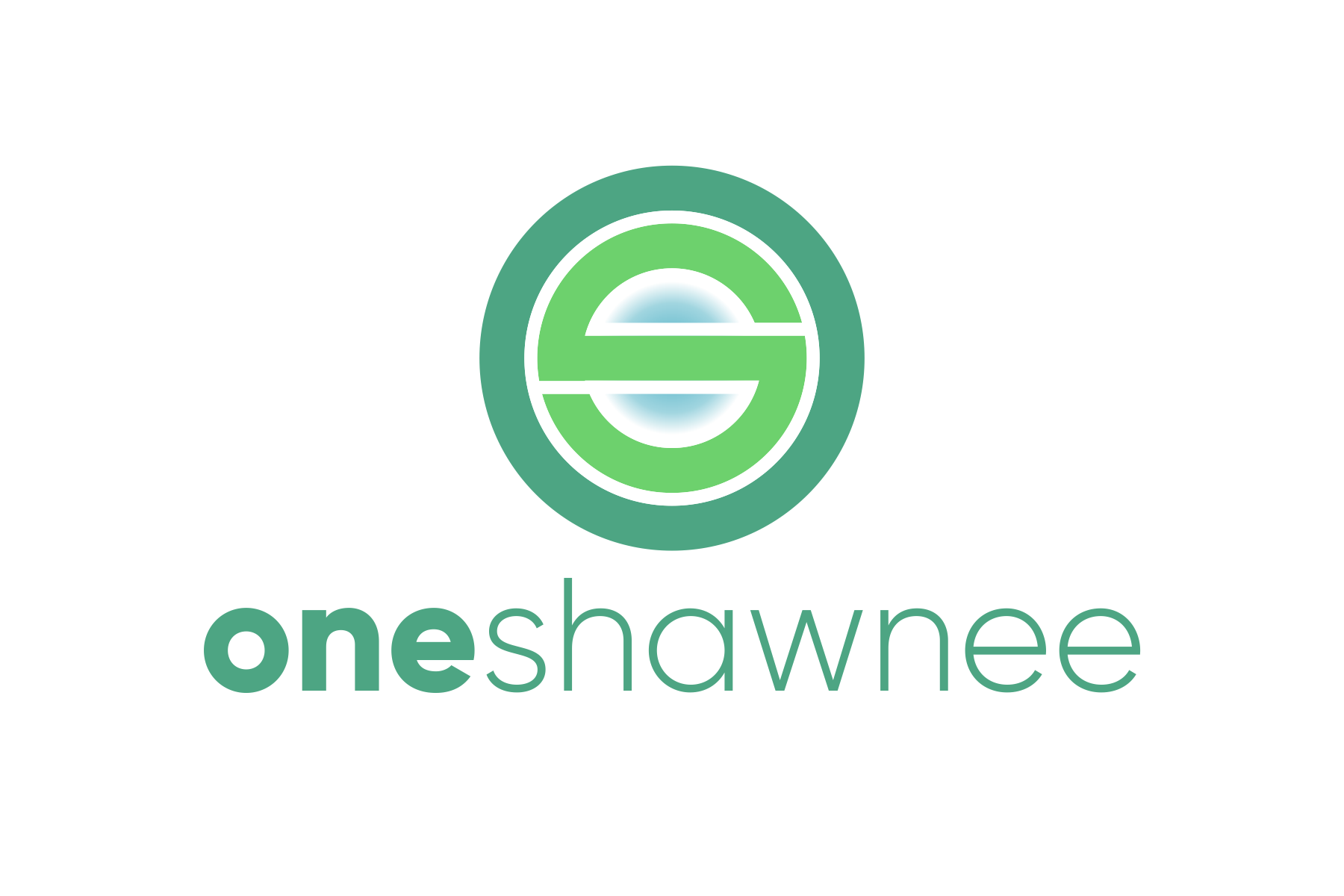 Regional Summit